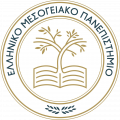 Οδηγός για το QuizizzΖουρμπάκης Αλκίνοος/ Διδακτορικός φοιτητής
Ελληνικο μεσογειακο πανεπιστημιο
Κεντρο υποστηριξησ διδασκαλιασ και μαθησησ
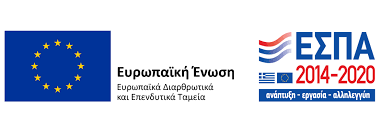 https://kedima.hmu.gr/
Πλατφόρμες παιχνιδοποίησης:Quizizz
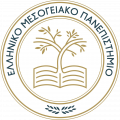 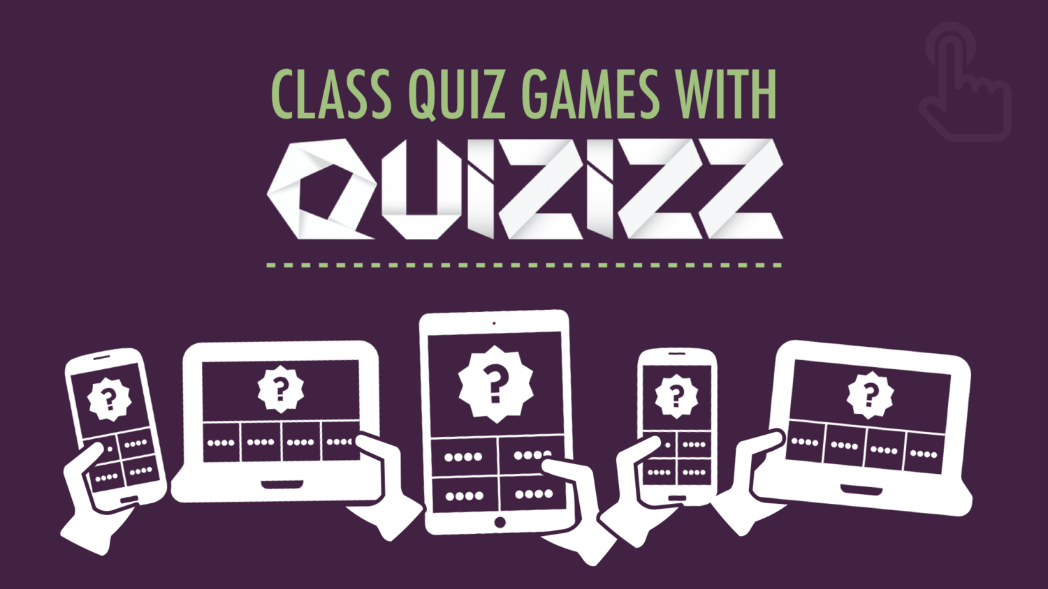 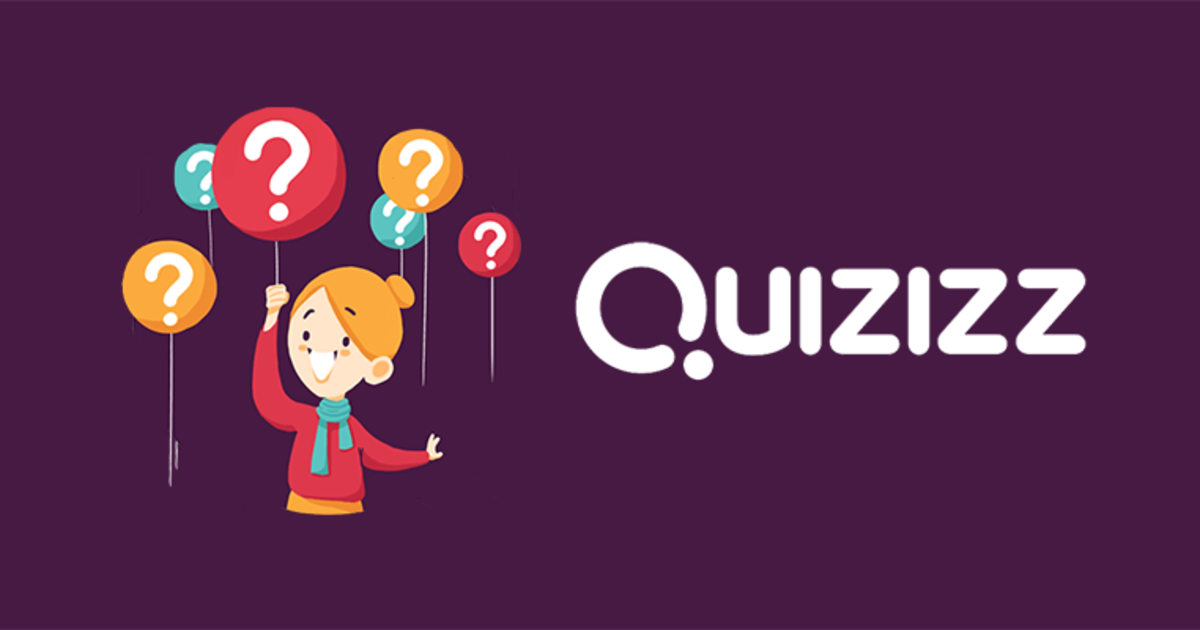 This photo by Unknown author licensed  CC BY-SA
This photo by Unknown author licensed  CC BY-SA
Ελληνικό Μεσογειακό Πανεπιστήμιο/ Κέντρο Υποστήριξης Διδασκαλίας και Μάθησης
Quizizz
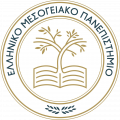 Το Quizizz είναι μια πλατφόρμα μάθησης βασισμένη στην παιχνιδοποίηση ενσωματώνοντας ομαδικές , διαδραστικές και διασκεδαστικές δραστηριότητες στην εκπαιδευτική διαδικασία. Χρησιμοποιείται για την αναθεώρηση των γνώσεων των μαθητών, για ενίσχυση της μαθησιακής διαδικασίας, έλεγχο του περιεχομένου, ως διαμορφωτική αξιολόγηση, ή ως διάλειμμα από τις παραδοσιακές δραστηριότητες στην τάξη.
Σε αυτήν την παρουσίαση θα δούμε μόνο τις δωρεάν δυνατότητες του Quizziz
Ελληνικό Μεσογειακό Πανεπιστήμιο/ Κέντρο Υποστήριξης Διδασκαλίας και Μάθησης
Quizizz
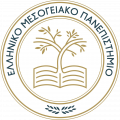 Στοιχεία παιχνιδιών και μηχανισμοί που μπορούν να χρησιμοποιηθούν (Gaming elements and mechanisms):

Διήγηση ιστοριών (storytelling)

Πόντοι (points)

Πίνακες κατάταξης (leaderboards)

Avatars

Ομαδικές/συνεργατικές δραστηριότητες (team-based/ cooperative activities)

υποστήριξη πολυμέσων /μουσική και βίντεο (multimedia support /music and video)
Ελληνικό Μεσογειακό Πανεπιστήμιο/ Κέντρο Υποστήριξης Διδασκαλίας και Μάθησης
Quizizz
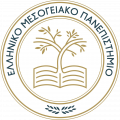 Τρόποι χρήσης του Quizizz ως:

Διαμορφωτική αξιολόγηση

Διδασκαλία περιεχομένου

Επιβράβευση ή εναλλακτική δραστηριότητα 

Εργασία στο σπίτι

Επανάληψη
Ελληνικό Μεσογειακό Πανεπιστήμιο/ Κέντρο Υποστήριξης Διδασκαλίας και Μάθησης
Quizizz
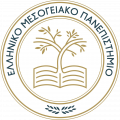 Τρόποι χρήσης:
Μαθήματα
Σε πραγματικό χρόνο/εντός μαθησιακής διαδικασίας (σύγχρονη μάθηση).

Παιχνίδι αυτοπροσώπως ή μέσω τηλεδιάσκεψης .

Διδασκαλία με διαφάνειες και πολυμέσα σε συνδυασμό με κουιζ και ερωτήσεις

Ο εκπαιδευτικός βλέπει περίληψη των απαντήσεων σε κάθε ερώτηση.
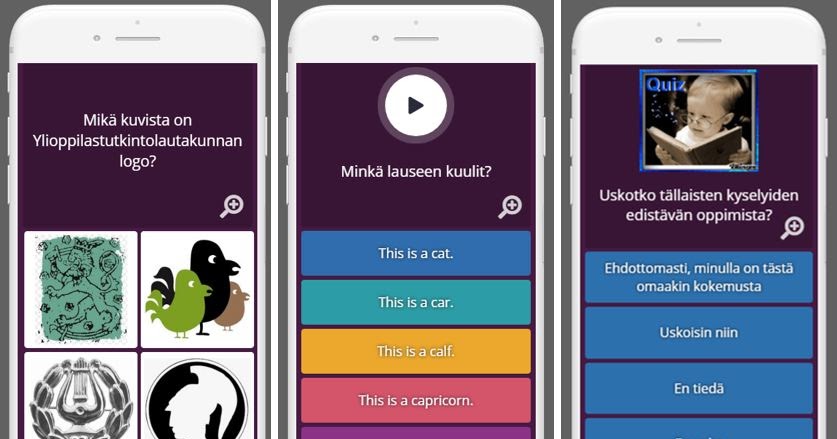 This photo by Unknown author licensed  CC BY-SA
Quizizz
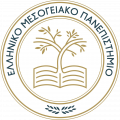 Τρόποι χρήσης:
Κουίζ (Quiz)
Σε πραγματικό χρόνο ή Διαφορετικός χρόνος, εντός ή εκτός διδακτικής αίθουσας ( Σύγχρονη ή Ασύγχρονη μάθηση)

Μπορεί να παιχτεί οποιαδήποτε στιγμή από οπουδήποτε. 

Οι παίκτες βλέπουν τις ερωτήσεις και τις απαντήσεις στη συσκευή τους (ζωντανά ή όχι)

Ο εκπαιδευτικός βλέπει περίληψη των απαντήσεων σε κάθε ερώτηση.
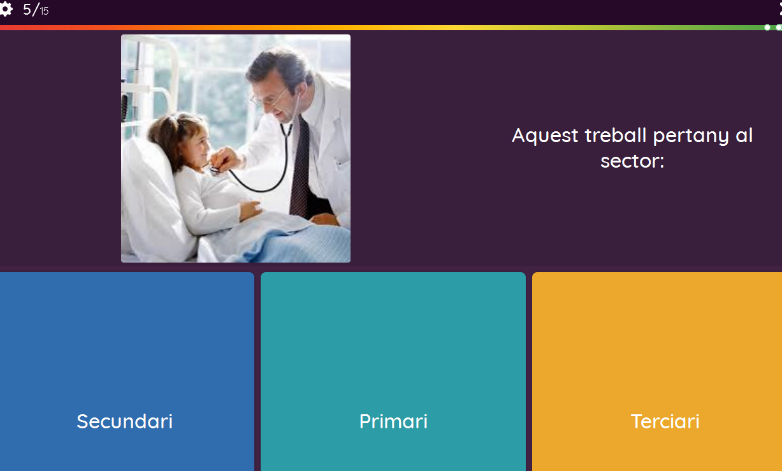 This photo by Unknown author licensed  CC BY-SA
Ελληνικό Μεσογειακό Πανεπιστήμιο/ Κέντρο Υποστήριξης Διδασκαλίας και Μάθησης
Quizizz
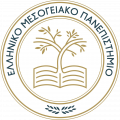 Βήματα για την εγγραφή στο Quizizz:
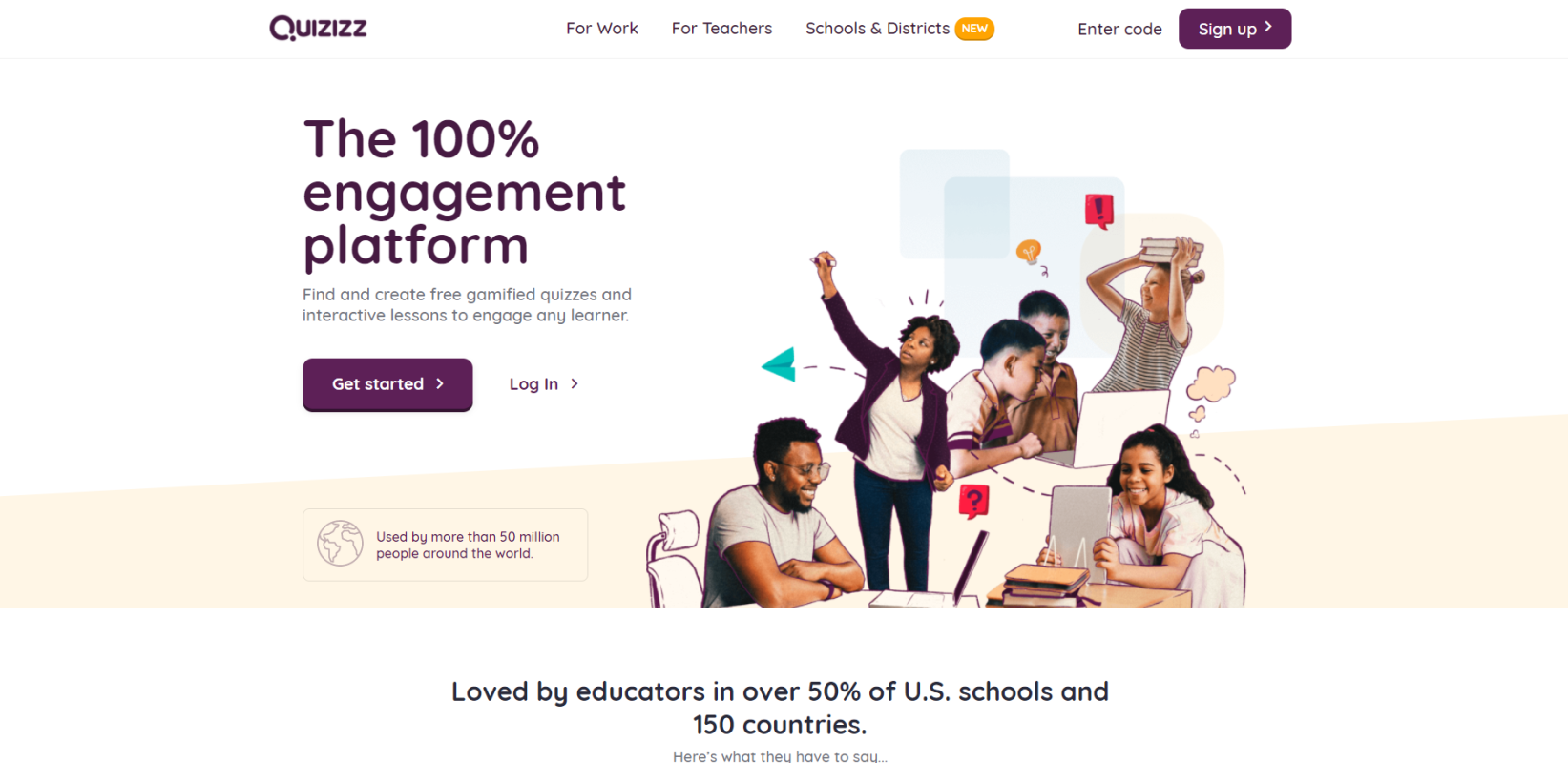 Quizizz Reproduced from Quizizz website, 2023, Retrieved from https://quizizz.com/ Copyright  2023 by Quizizz Inc.
Ελληνικό Μεσογειακό Πανεπιστήμιο/ Κέντρο Υποστήριξης Διδασκαλίας και Μάθησης
Quizizz
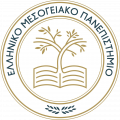 Κάνουμε εγγραφή με το email μας
Επιλέγουμε το 
«Get Started»
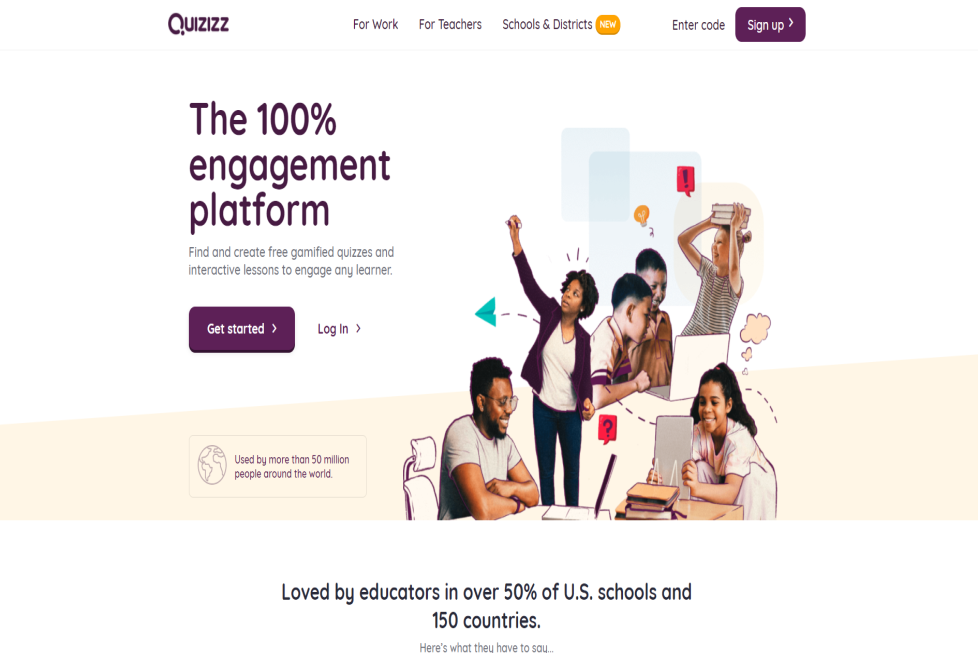 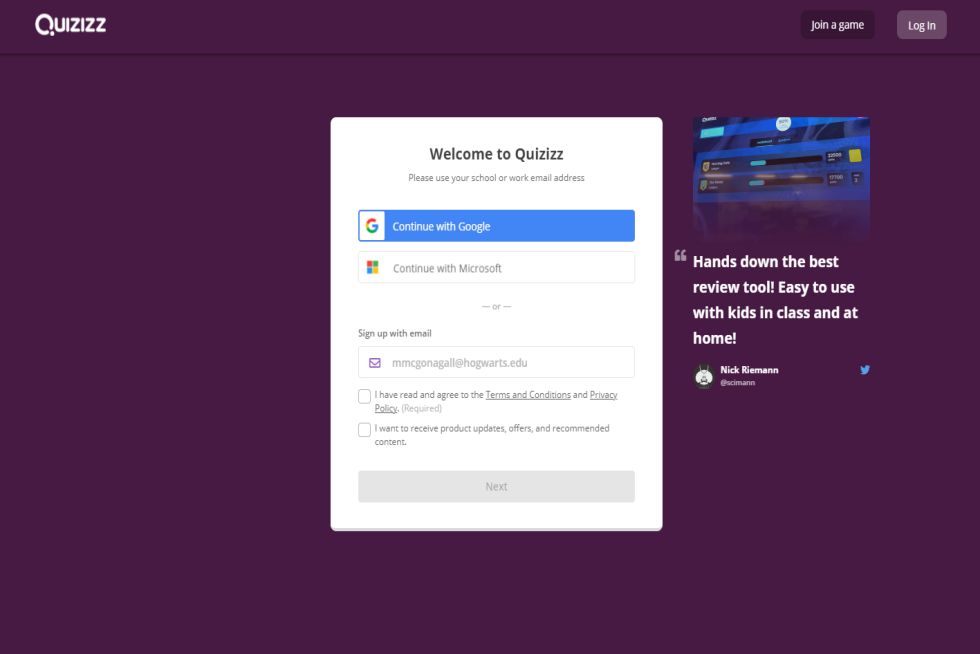 Quizizz Reproduced from Quizizz website, 2023, Retrieved from https://quizizz.com/ Copyright  2023 by Quizizz Inc.
Ελληνικό Μεσογειακό Πανεπιστήμιο/ Κέντρο Υποστήριξης Διδασκαλίας και Μάθησης
Quizizz
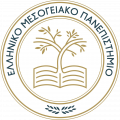 Βασική σελίδα Quizizz
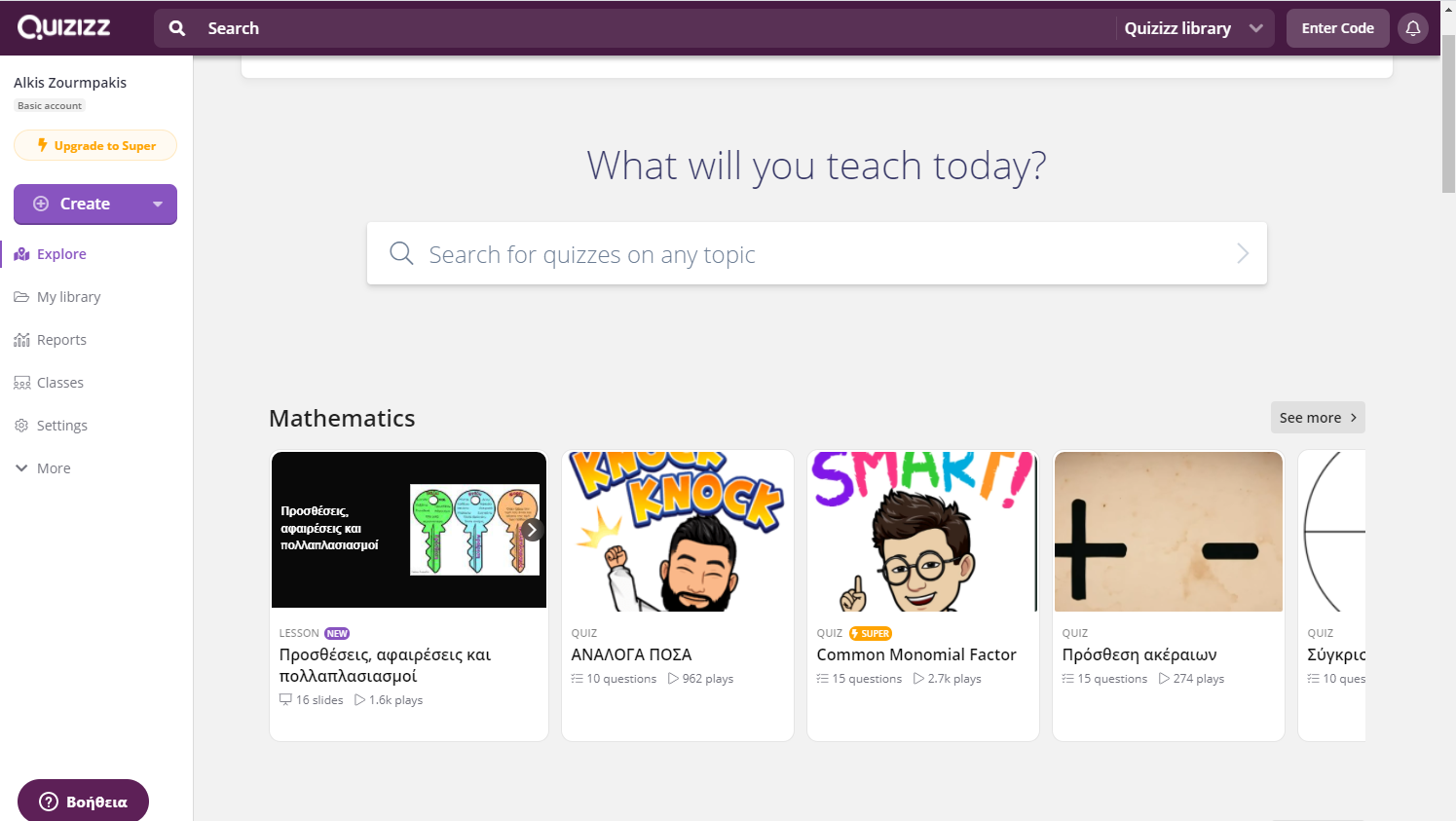 Quizizz Reproduced from Quizizz website, 2022, Retrieved from https://quizizz.com/ Copyright  2022 by Quizizz Inc.
Ελληνικό Μεσογειακό Πανεπιστήμιο/ Κέντρο Υποστήριξης Διδασκαλίας και Μάθησης
Quizizz
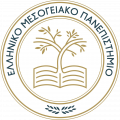 Πως δημιουργούμε το δικό μας Quiz
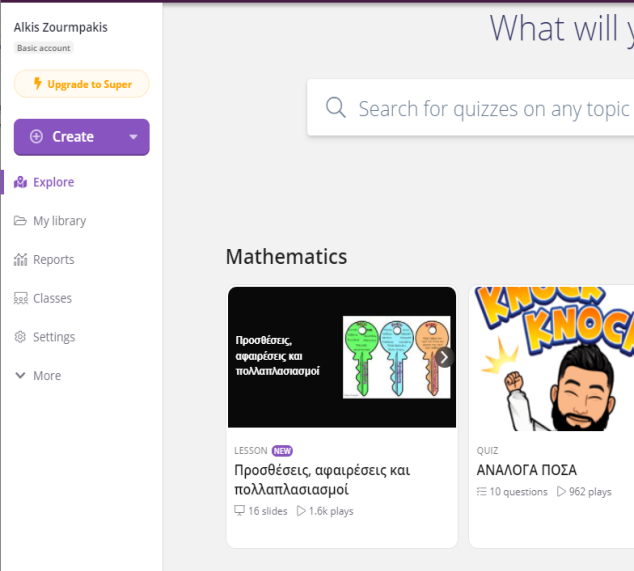 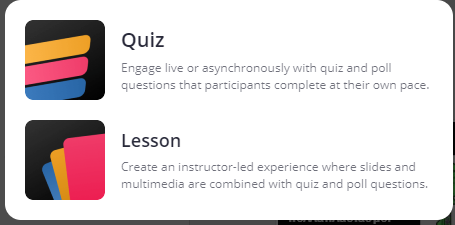 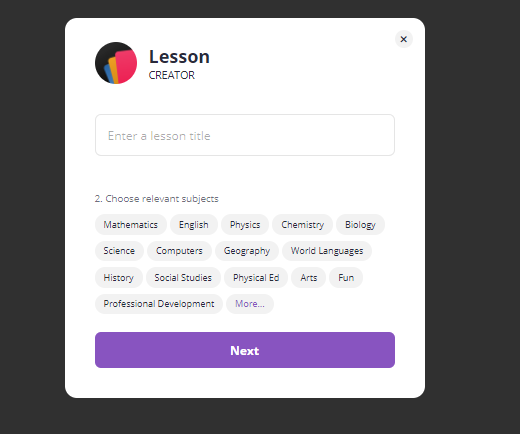 Quizizz Reproduced from Quizizz website, 2023, Retrieved from https://quizizz.com/ Copyright  2023 by Quizizz Inc.
Ελληνικό Μεσογειακό Πανεπιστήμιο/ Κέντρο Υποστήριξης Διδασκαλίας και Μάθησης
Quizizz
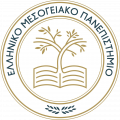 Βασικό περίγραμμα 1
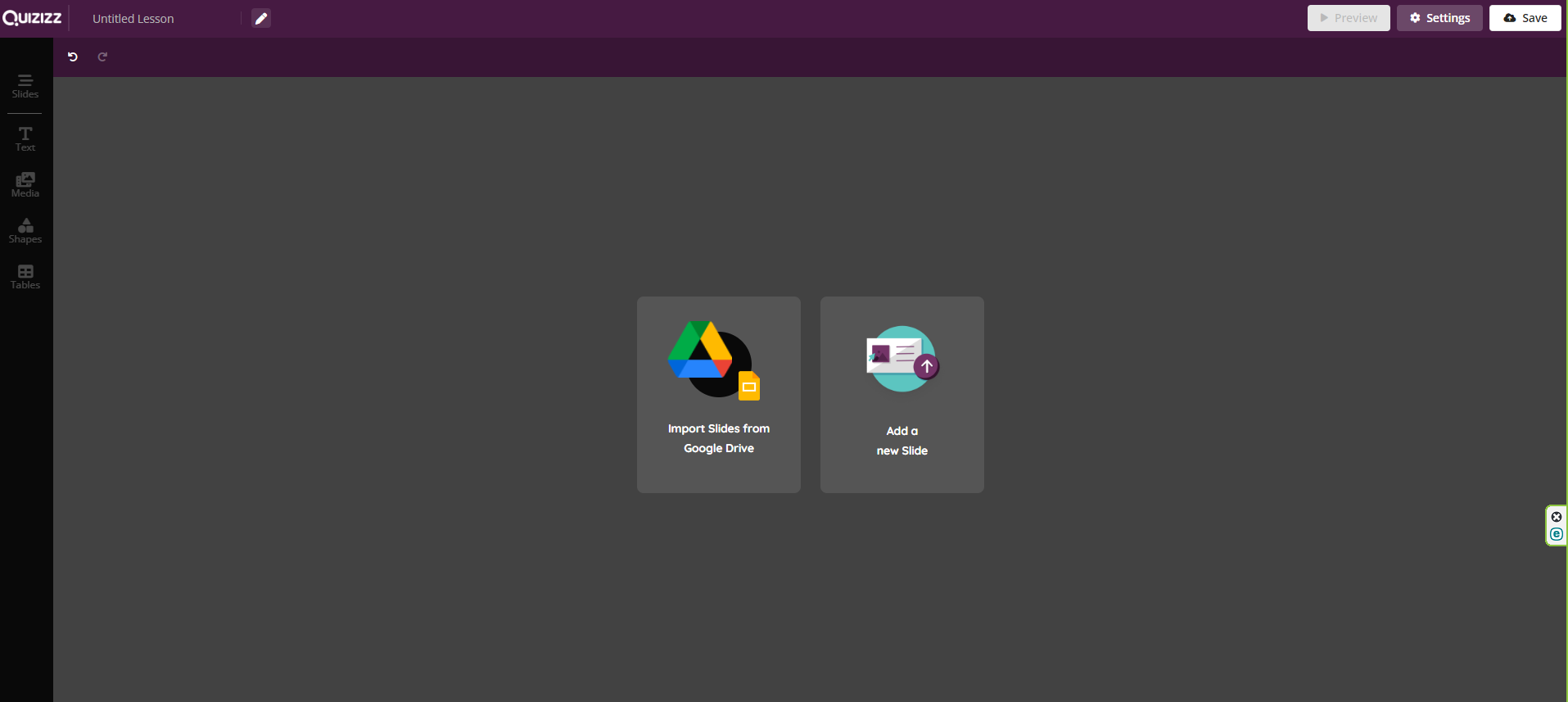 Quizizz Reproduced from Quizizz website, 2023, Retrieved from https://quizizz.com/ Copyright  2023 by Quizizz Inc.
Ελληνικό Μεσογειακό Πανεπιστήμιο/ Κέντρο Υποστήριξης Διδασκαλίας και Μάθησης
[Speaker Notes: διαμορφωτική, τα αποτελέσματα της αξιολόγησης πρέπει να μπορούν να αξιοποιηθούν για τη βελτίωση της διδασκαλίας. Πιο συγκεκριμένα, μια αξιολόγηση λειτουργεί διαμορφωτικά στον βαθμό που τα στοιχεία από την αξιολόγηση χρησιμοποιούνται – από τους εκπαιδευτικούς, τους μαθητές ή τους ομότιμούς τους – για τη λήψη βελτιωμένων αποφάσεων σχετικά με τα επόμενα βήματα στην διδασκαλία]
Quizizz
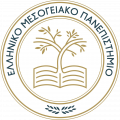 Βασικό περίγραμμα 1
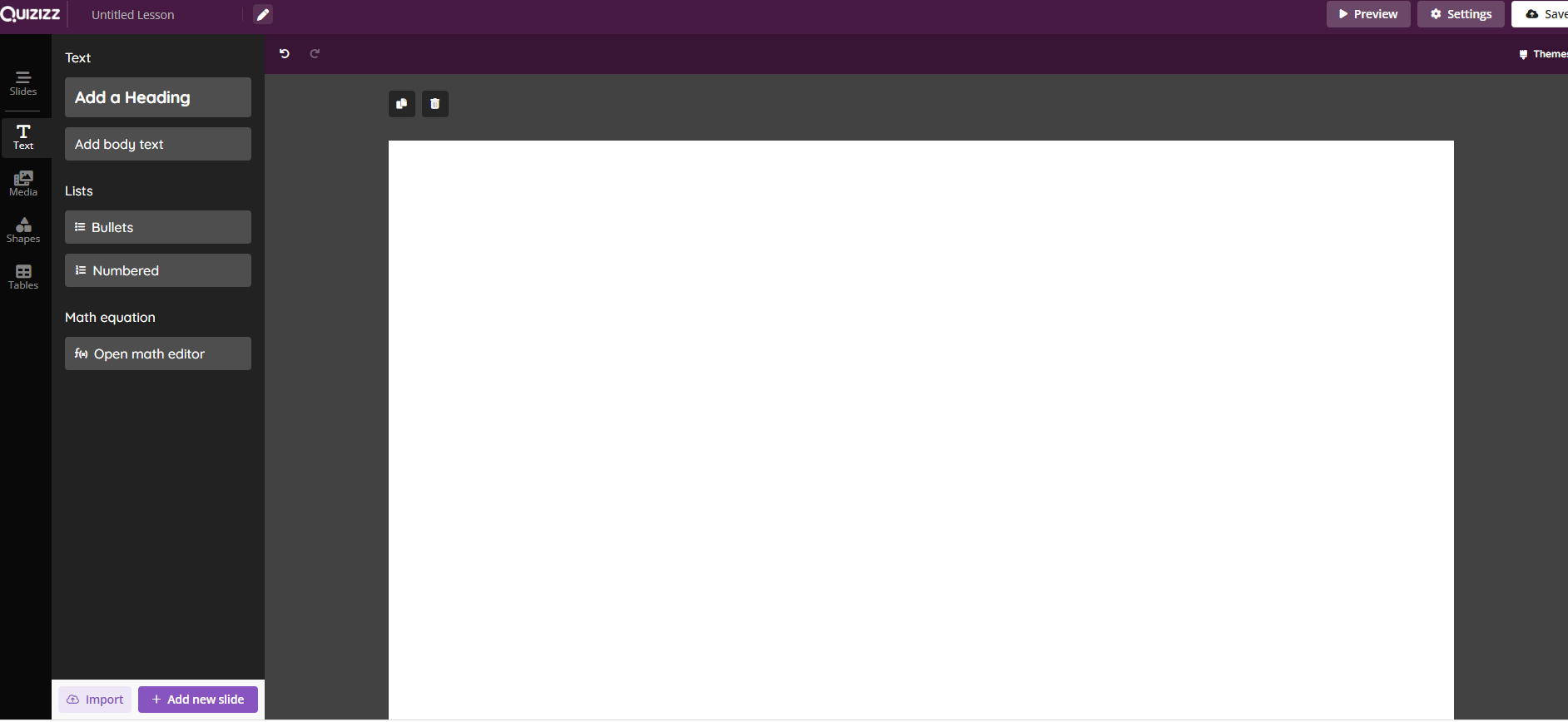 Quizizz Reproduced from Quizizz website, 2023, Retrieved from https://quizizz.com/ Copyright  2023 by Quizizz Inc.
Ελληνικό Μεσογειακό Πανεπιστήμιο/ Κέντρο Υποστήριξης Διδασκαλίας και Μάθησης
Quizizz
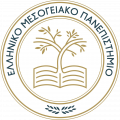 Είδη ερωτήσεων που μπορούμε να δημιουργήσουμε (δωρεάν):
Πολλαπλών επιλογών
Πλαίσιο ελέγχου
Συμπλήρωση κενού
Ερώτηση δημοσκόπησης
Ερωτήσεις ανοιχτού τύπου
Δημιουργία διαφανειών (μόνο σε μαθήματα)
Έρευνα άλλων ερωτήσεων από άλλες διδασκαλίες
Ζωγραφιά
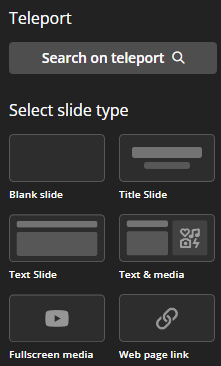 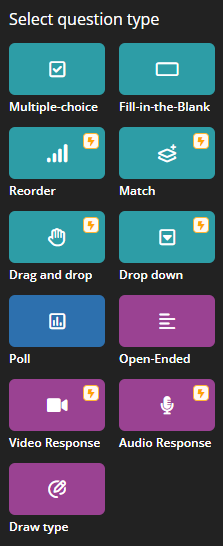 Quizizz Reproduced from Quizizz website, 2023, Retrieved from https://quizizz.com/ Copyright  2023 by Quizizz Inc.
Ελληνικό Μεσογειακό Πανεπιστήμιο/ Κέντρο Υποστήριξης Διδασκαλίας και Μάθησης
Quizizz
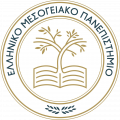 Εύρεση ερωτήσεων
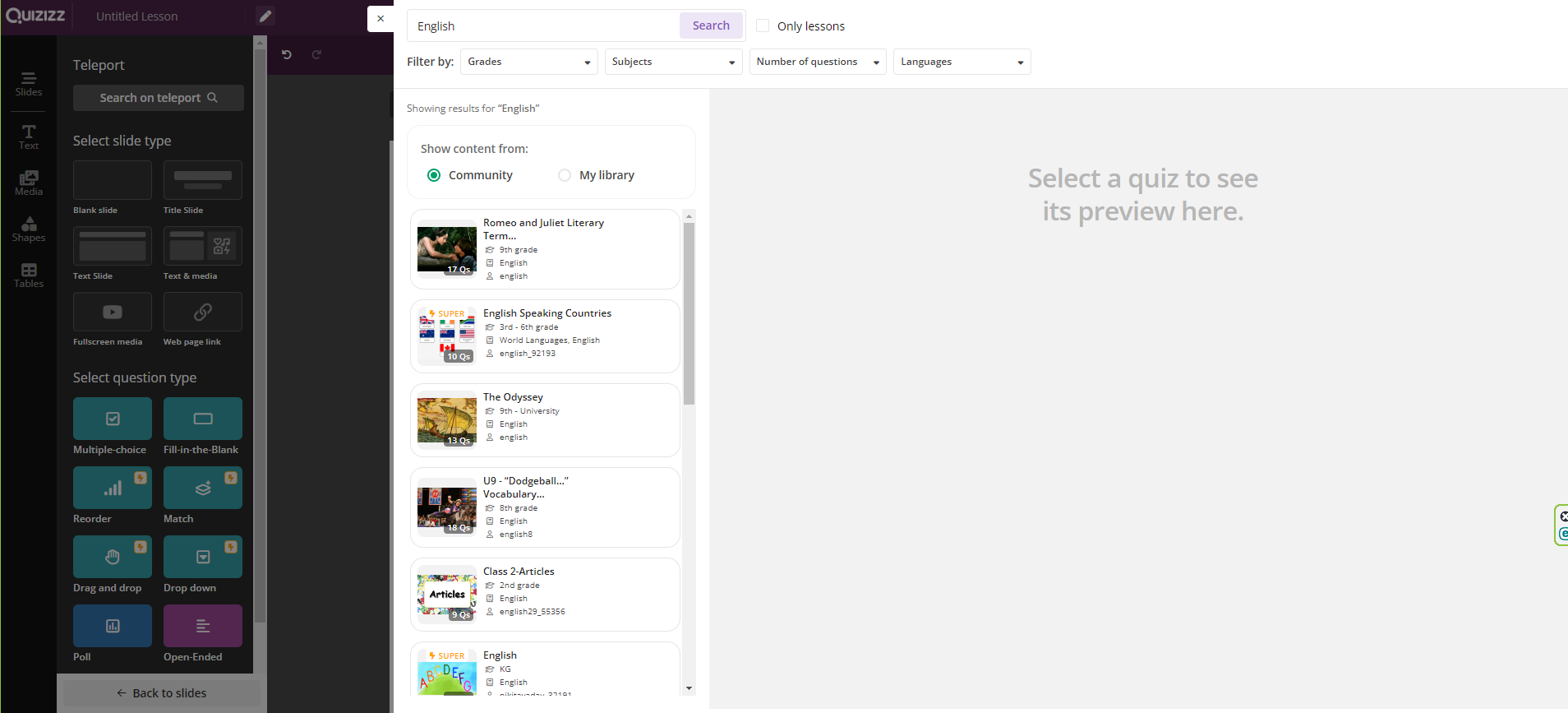 Quizizz Reproduced from Quizizz website, 2023, Retrieved from https://quizizz.com/ Copyright  2023 by Quizizz Inc.
Ελληνικό Μεσογειακό Πανεπιστήμιο/ Κέντρο Υποστήριξης Διδασκαλίας και Μάθησης
Quizizz
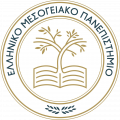 Web content
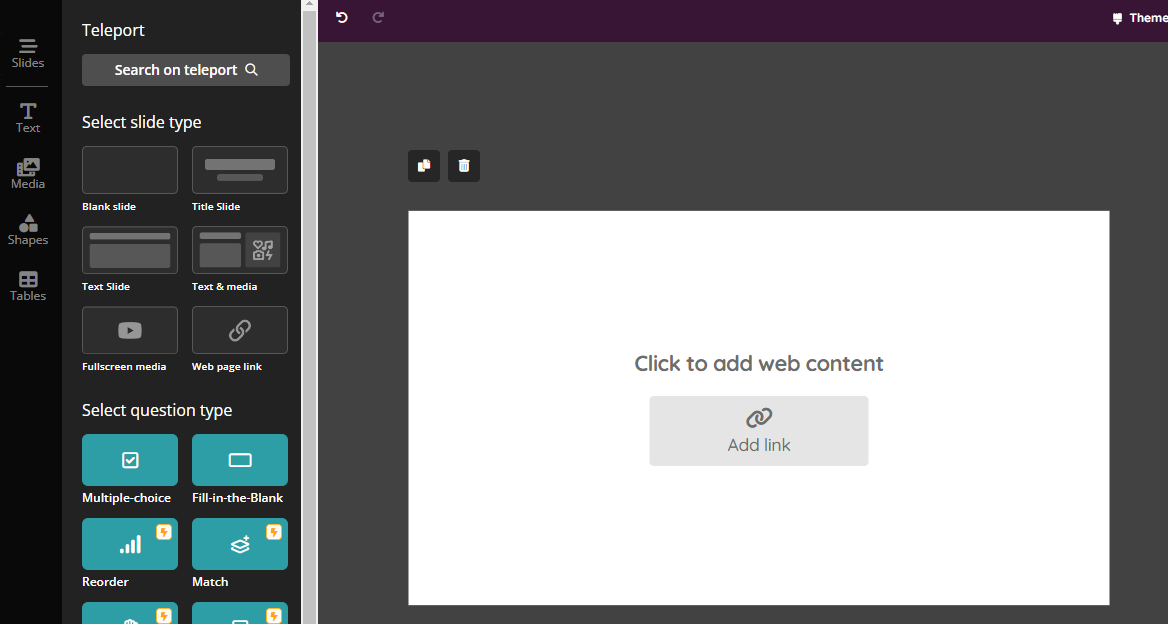 Quizizz Reproduced from Quizizz website, 2023, Retrieved from https://quizizz.com/ Copyright  2023 by Quizizz Inc.
Ελληνικό Μεσογειακό Πανεπιστήμιο/ Κέντρο Υποστήριξης Διδασκαλίας και Μάθησης
Quizizz
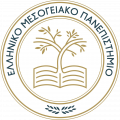 Τριών ειδών slides: 
Τίτλος και υπότιτλοι
Τίτλος και κουκκίδες
Τίτλος και κείμενο
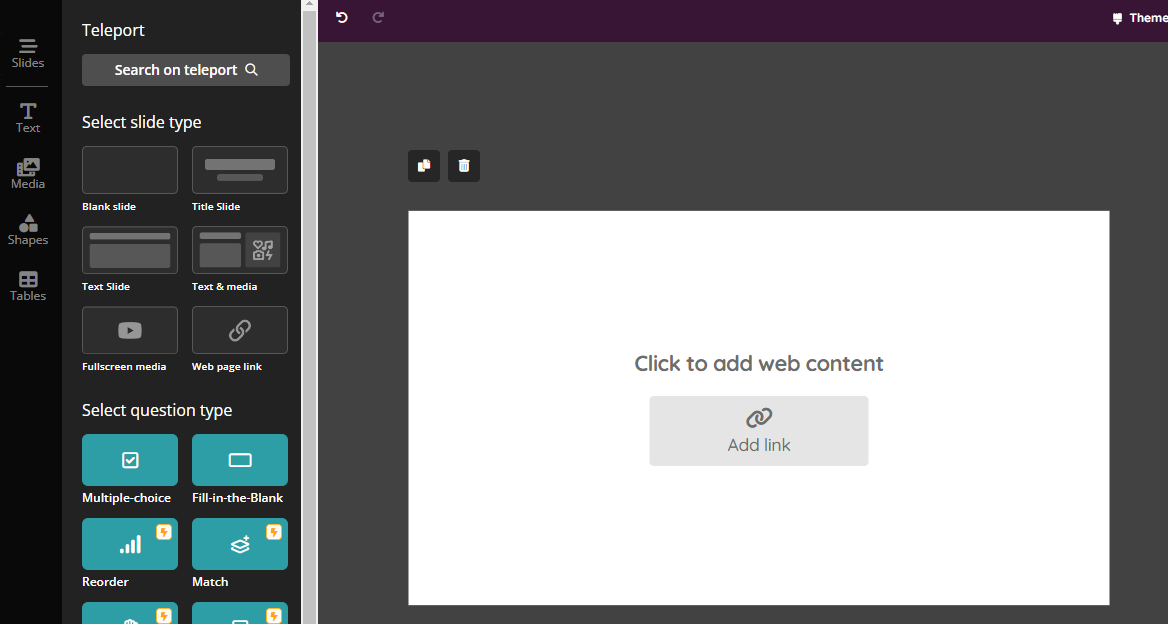 Quizizz Reproduced from Quizizz website, 2023, Retrieved from https://quizizz.com/ Copyright  2023 by Quizizz Inc.
Ελληνικό Μεσογειακό Πανεπιστήμιο/ Κέντρο Υποστήριξης Διδασκαλίας και Μάθησης
Quizizz
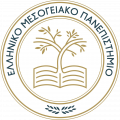 Τριών ειδών slides για φωτογραφίες: 
Φωτογραφία με υπότιτλο
Φωτογραφία με κείμενο
Φωτογραφία με κουκκίδες
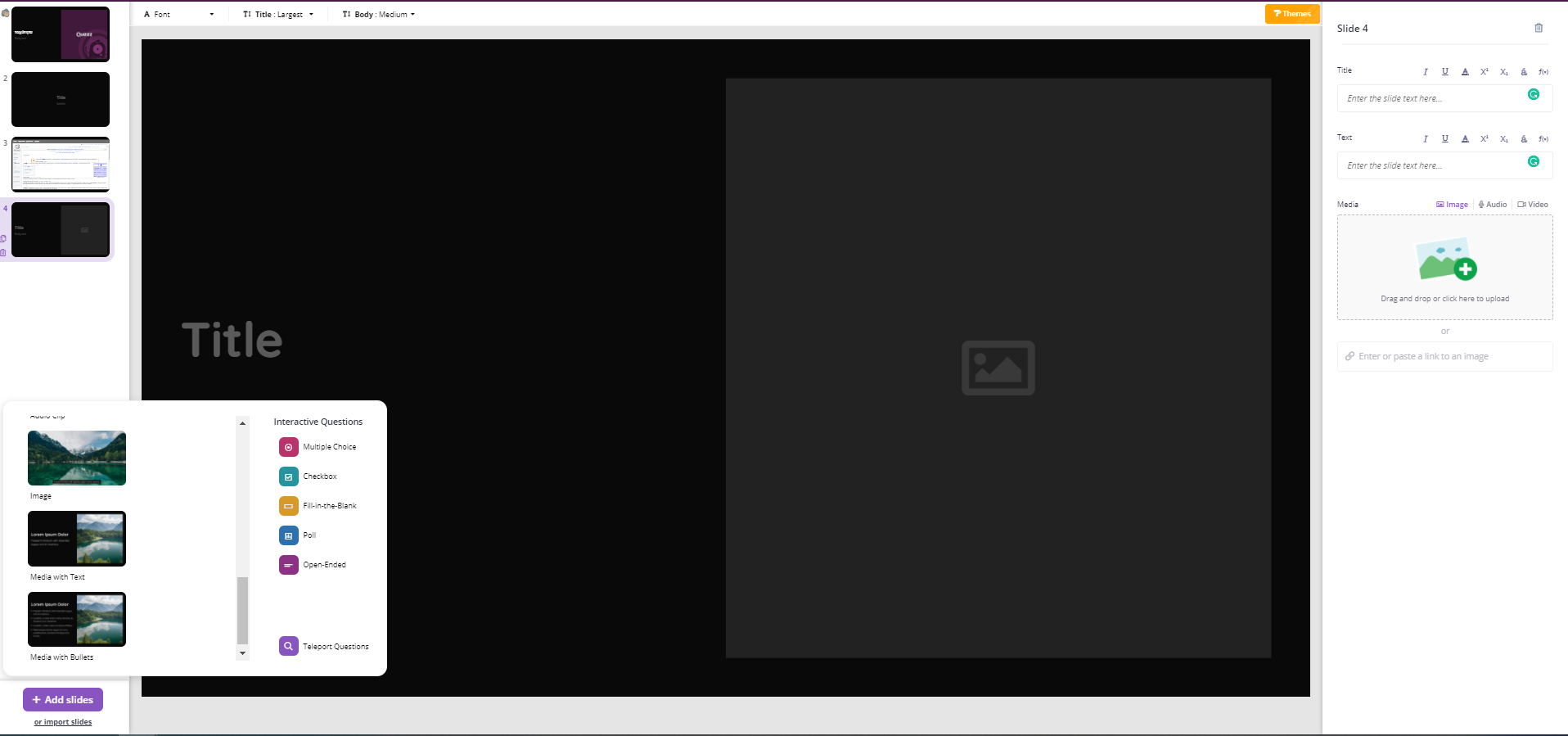 Quizizz Reproduced from Quizizz website, 2023, Retrieved from https://quizizz.com/ Copyright  2023 by Quizizz Inc.
Ελληνικό Μεσογειακό Πανεπιστήμιο/ Κέντρο Υποστήριξης Διδασκαλίας και Μάθησης
Quizizz
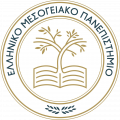 Ολοκλήρωση Κουίζ και ρυθμίσεις
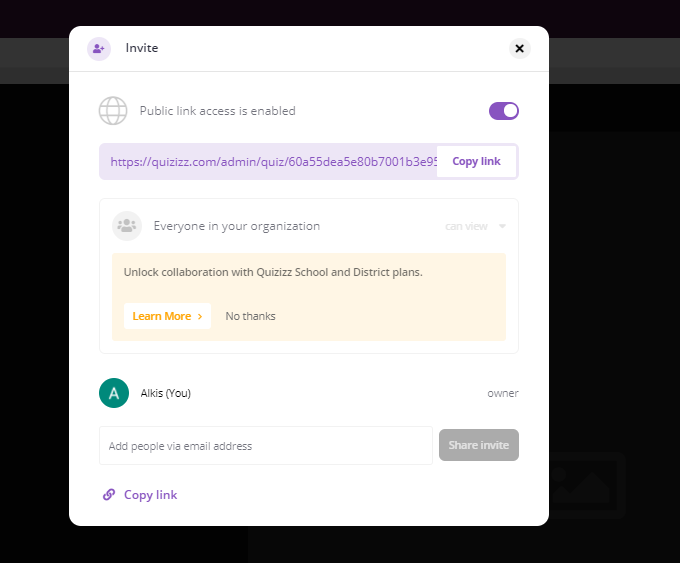 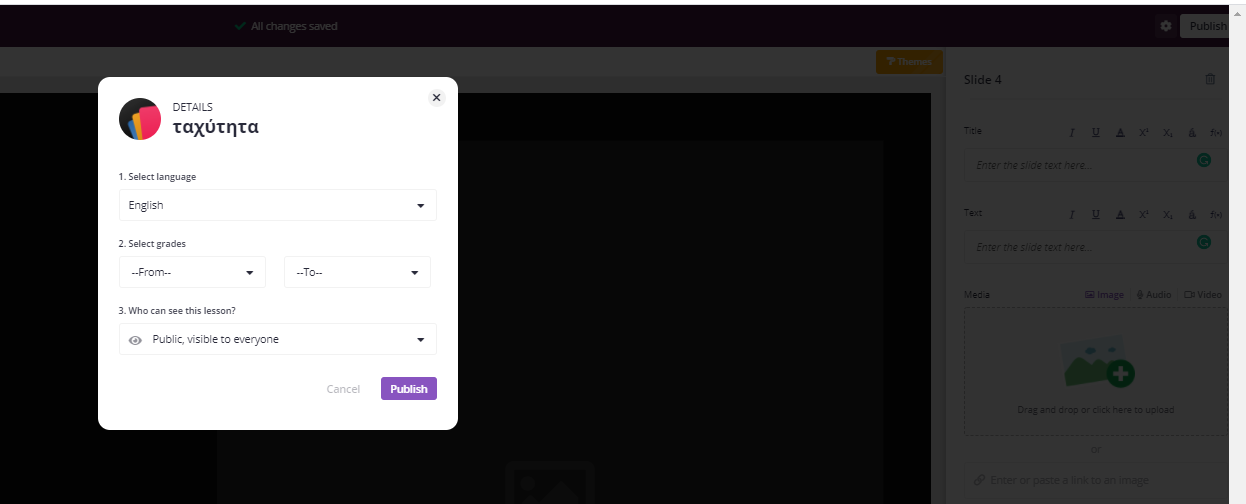 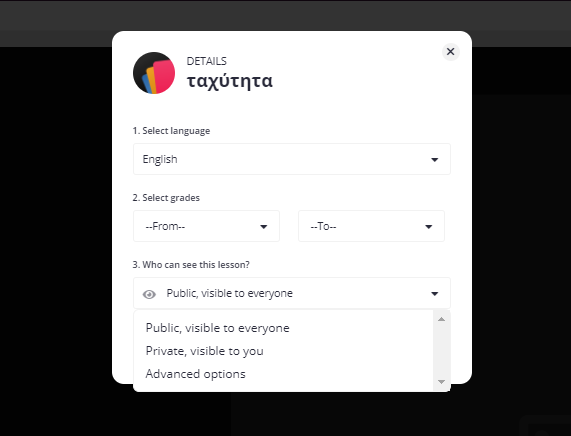 Quizizz Reproduced from Quizizz website, 2023, Retrieved from https://quizizz.com/ Copyright  2023 by Quizizz Inc.
Ελληνικό Μεσογειακό Πανεπιστήμιο/ Κέντρο Υποστήριξης Διδασκαλίας και Μάθησης
Quizizz
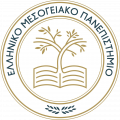 Πως βλέπουμε τα Quiz μας
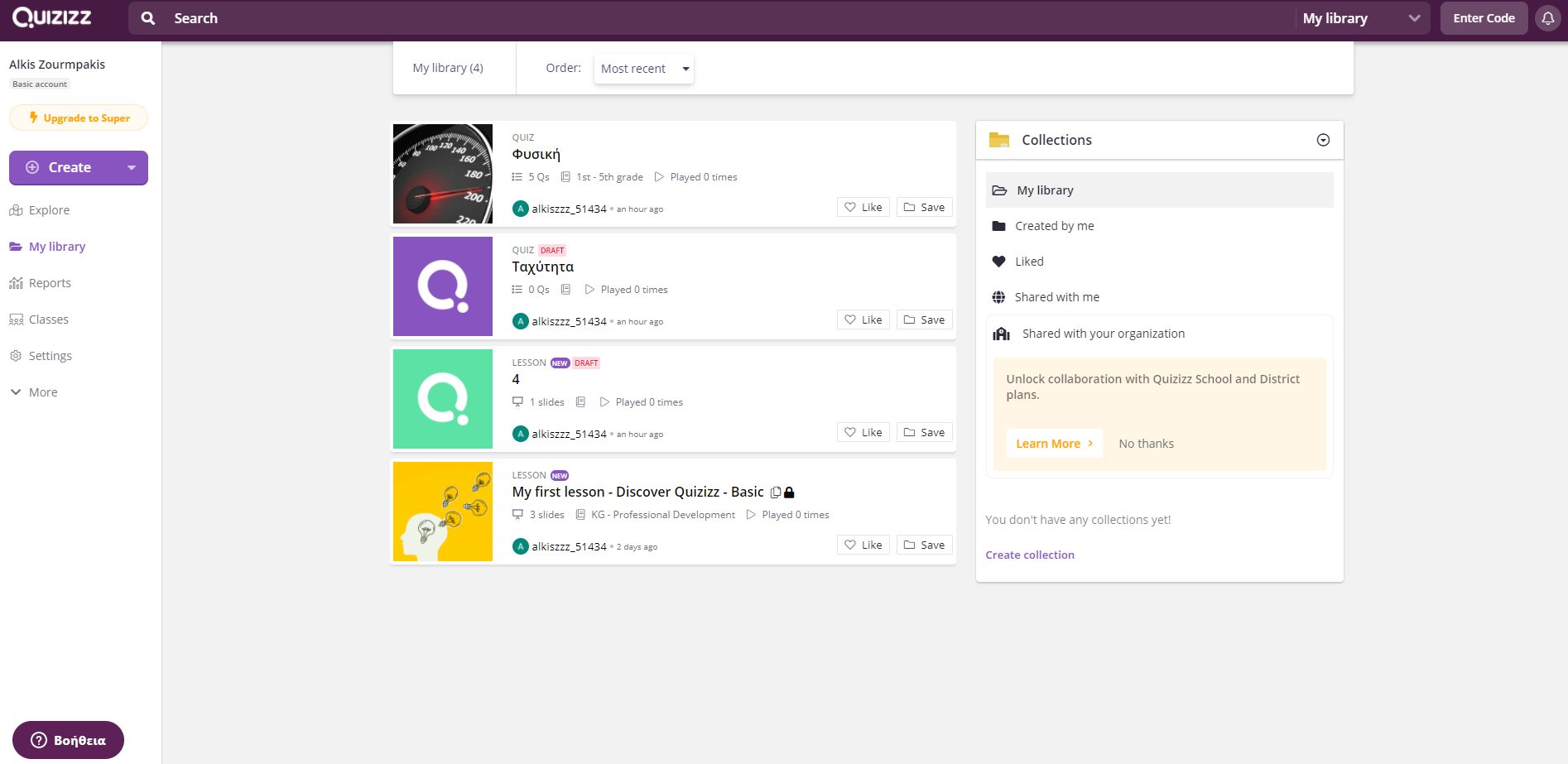 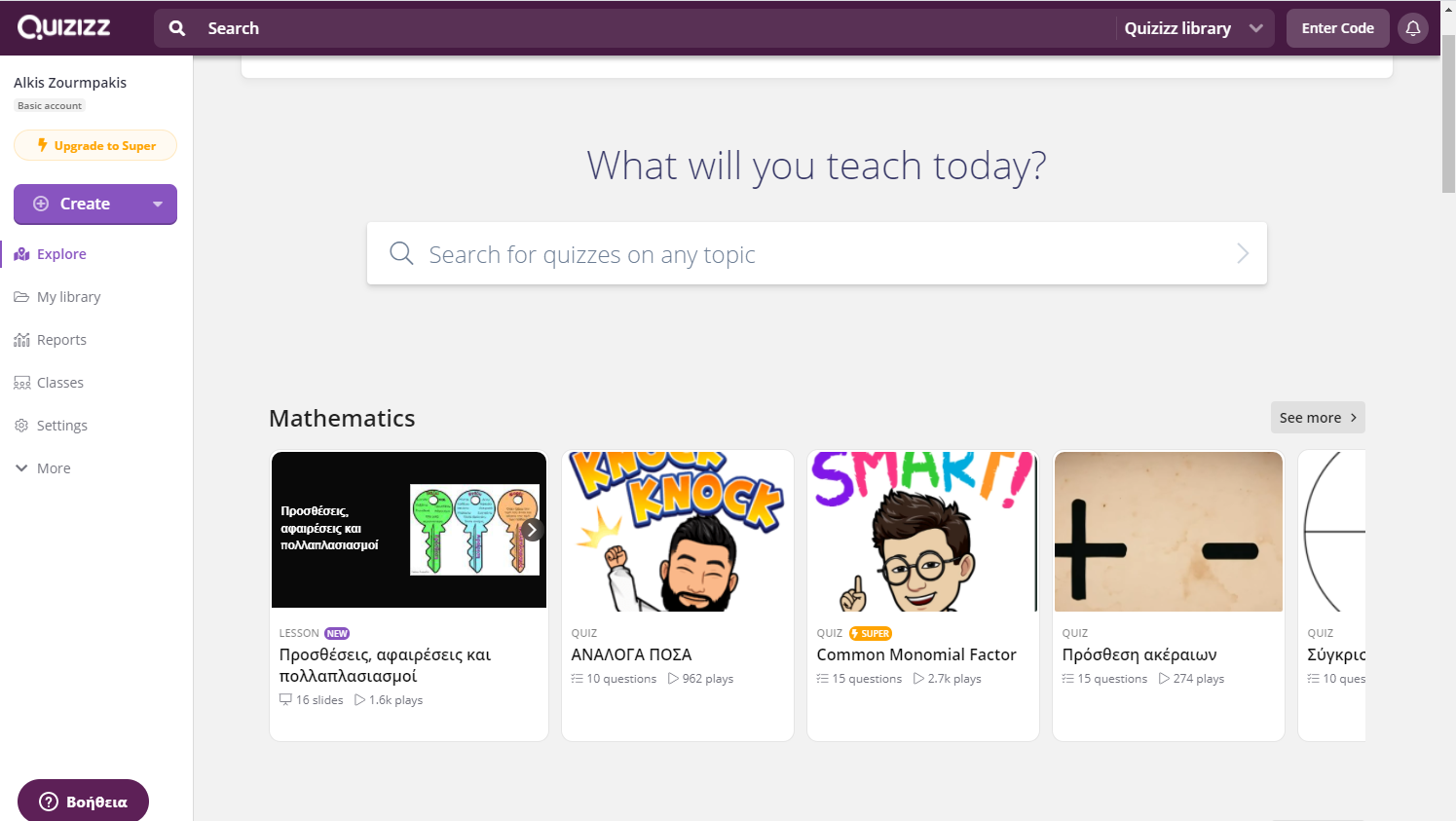 Quizizz Reproduced from Quizizz website, 2023, Retrieved from https://quizizz.com/ Copyright  2023 by Quizizz Inc.
Ελληνικό Μεσογειακό Πανεπιστήμιο/ Κέντρο Υποστήριξης Διδασκαλίας και Μάθησης
Quizizz
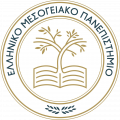 Χρήση ενός Quiz ή Μαθήματος
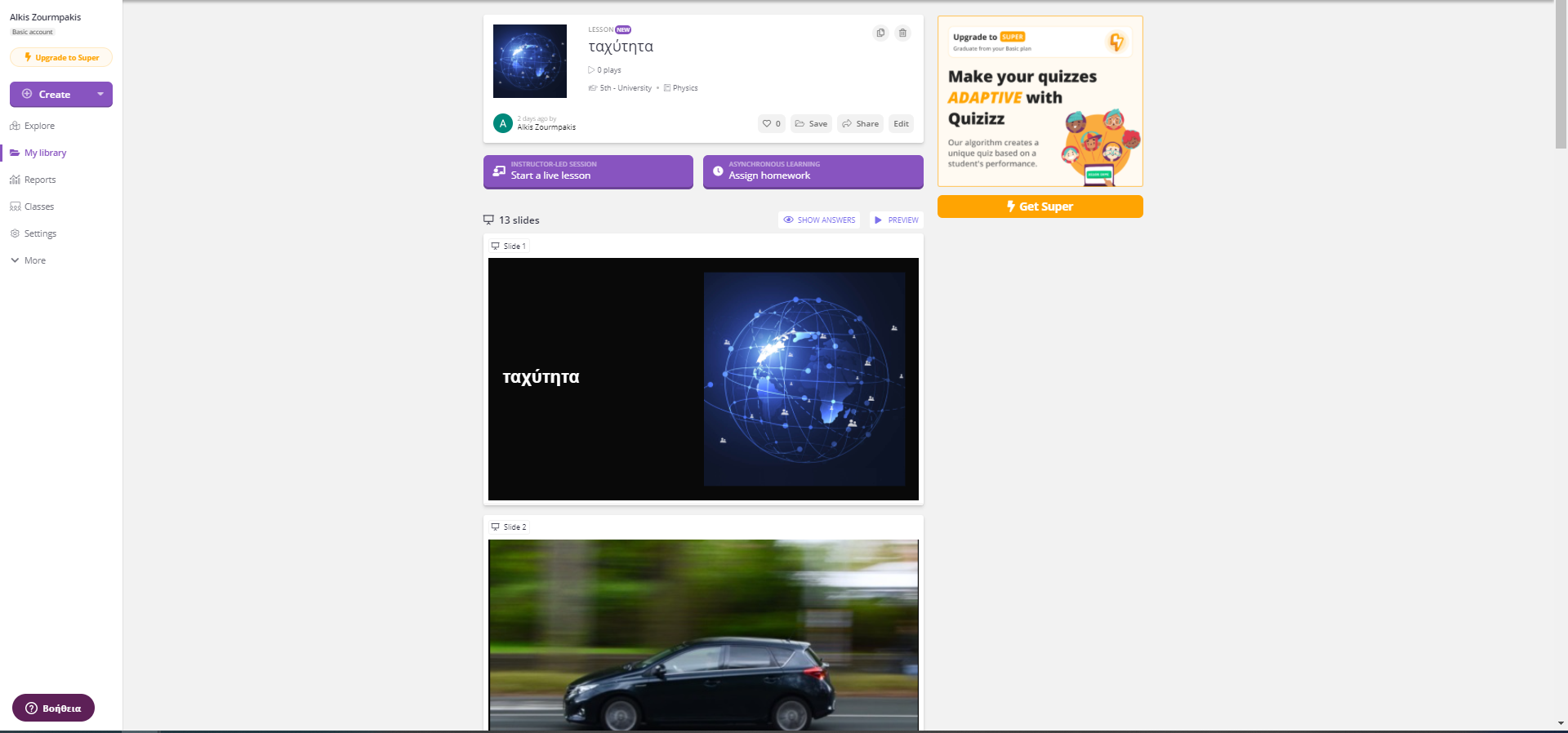 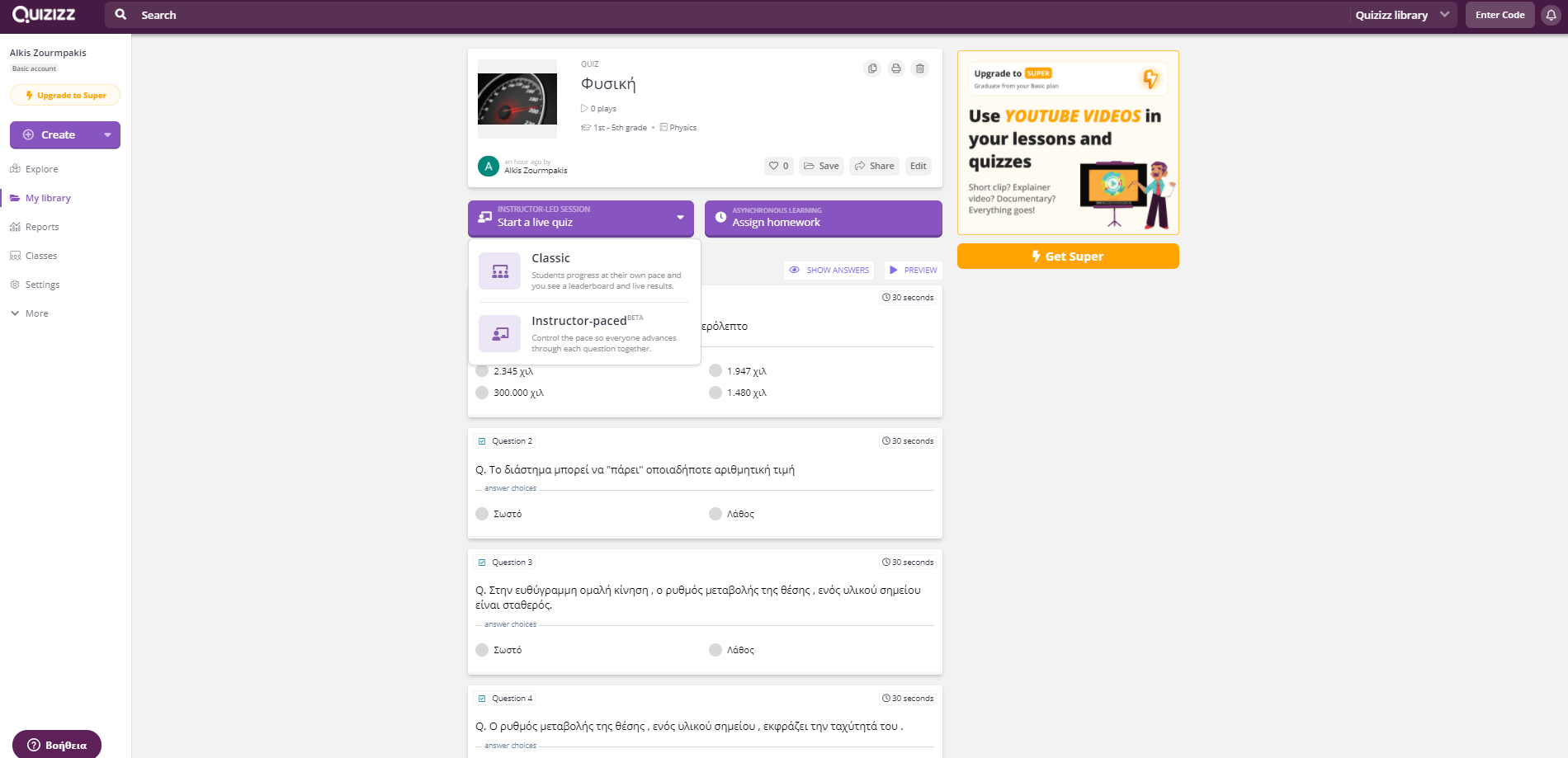 Quizizz Reproduced from Quizizz website, 2023, Retrieved from https://quizizz.com/ Copyright  2023 by Quizizz Inc.
Ελληνικό Μεσογειακό Πανεπιστήμιο/ Κέντρο Υποστήριξης Διδασκαλίας και Μάθησης
Quizizz
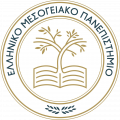 1.1. Κλασικό και ατομικό
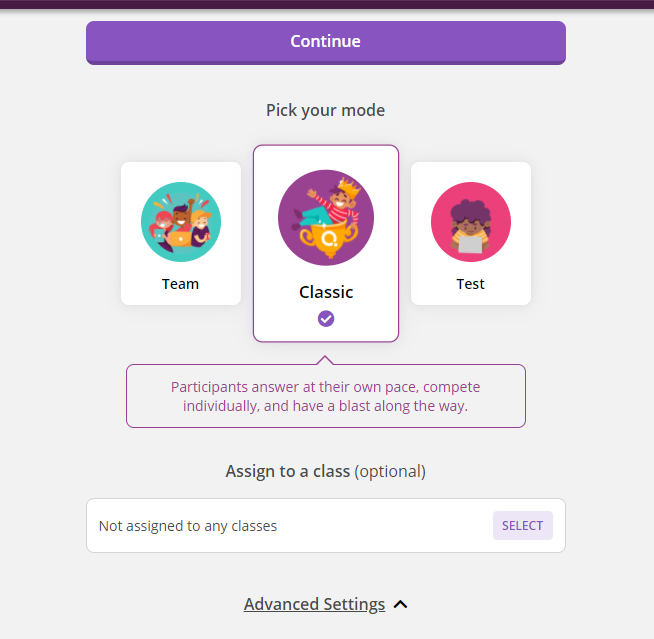 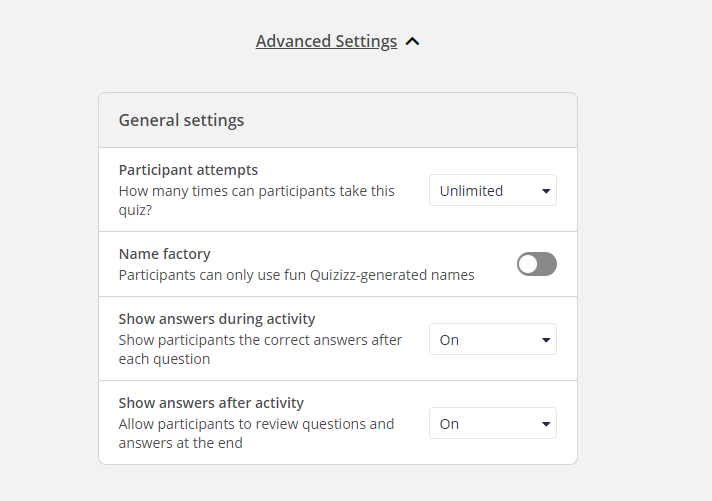 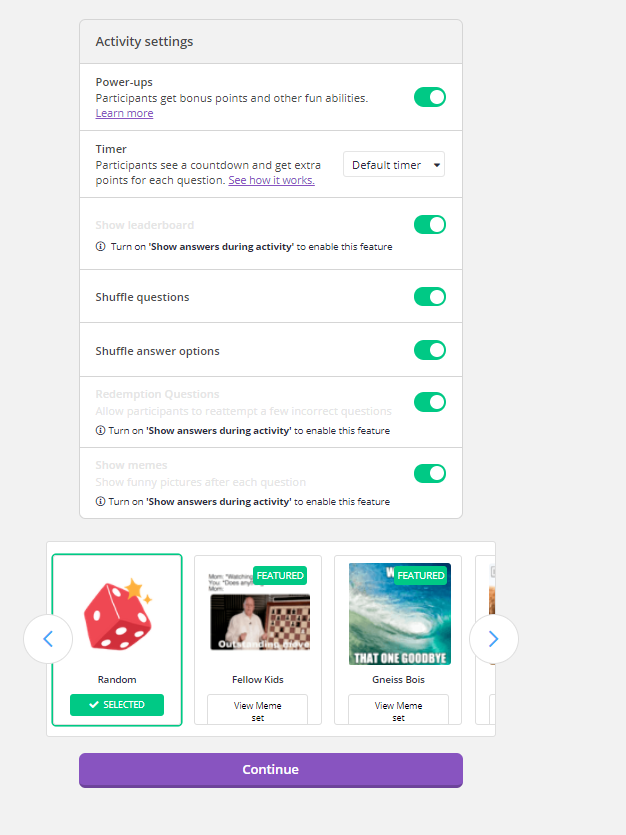 Quizizz Reproduced from Quizizz website, 2023, Retrieved from https://quizizz.com/ Copyright  2023 by Quizizz Inc.
Ελληνικό Μεσογειακό Πανεπιστήμιο/ Κέντρο Υποστήριξης Διδασκαλίας και Μάθησης
Quizizz
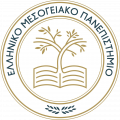 1.2. Κλασικό και ομαδικό
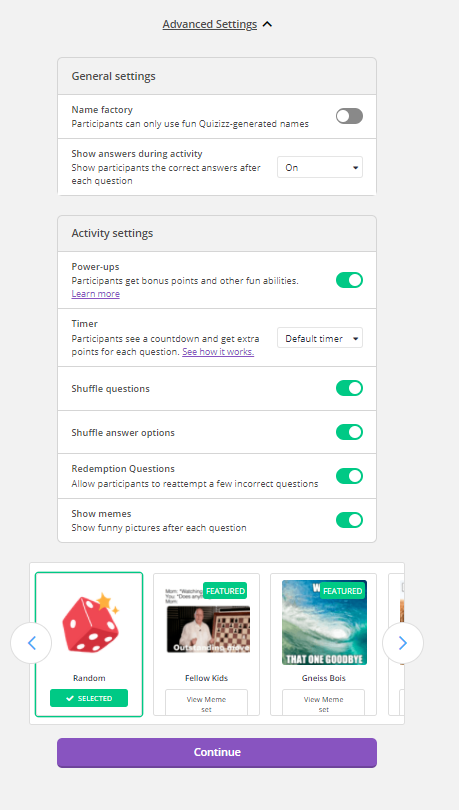 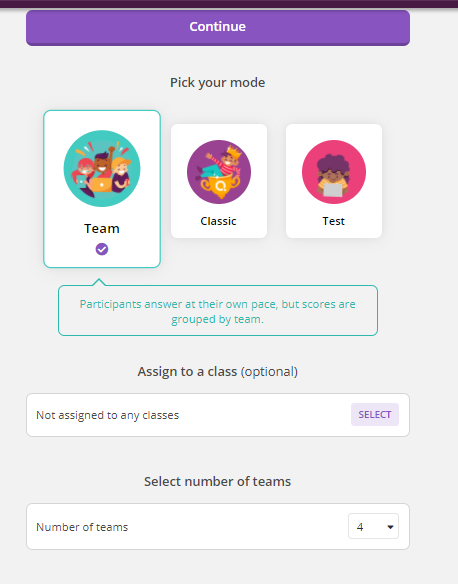 Quizizz Reproduced from Quizizz website, 2023, Retrieved from https://quizizz.com/ Copyright  2023 by Quizizz Inc.
Ελληνικό Μεσογειακό Πανεπιστήμιο/ Κέντρο Υποστήριξης Διδασκαλίας και Μάθησης
Quizizz
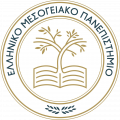 1.3. Κλασικό και τεστ
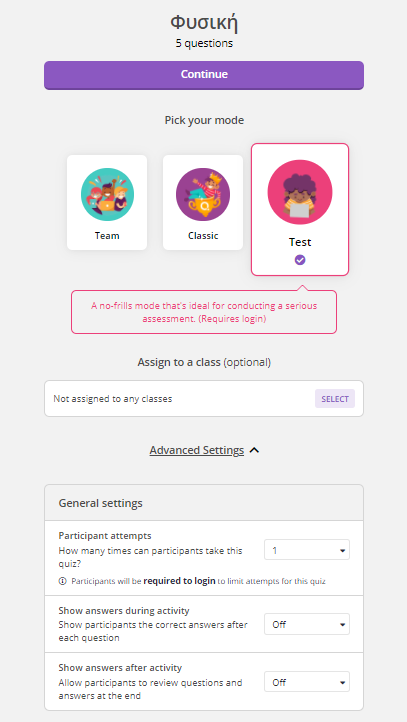 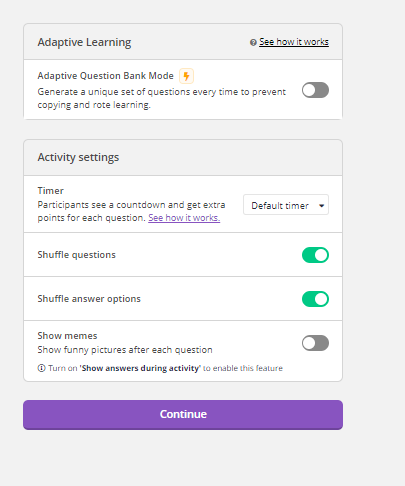 Quizizz Reproduced from Quizizz website, 2023, Retrieved from https://quizizz.com/ Copyright  2023 by Quizizz Inc.
Ελληνικό Μεσογειακό Πανεπιστήμιο/ Κέντρο Υποστήριξης Διδασκαλίας και Μάθησης
Quizizz
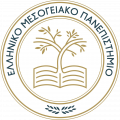 Ξεκίνημα του Quiz (Classic)
Οθόνη εκπαιδευτικού
Οθόνη μαθητή
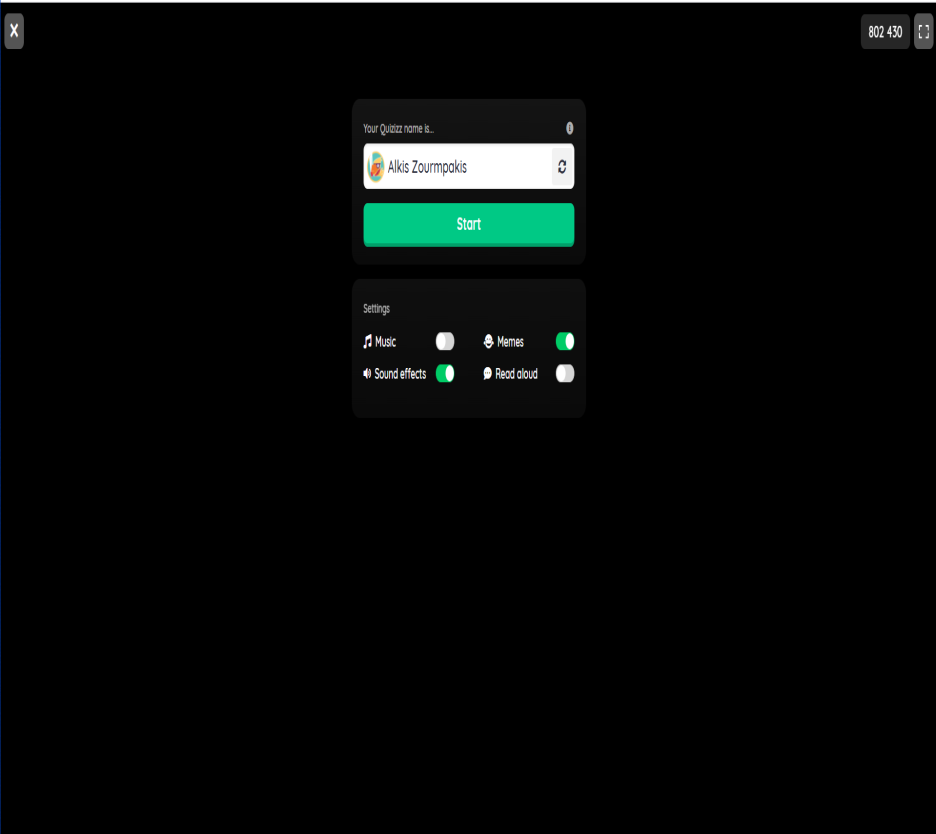 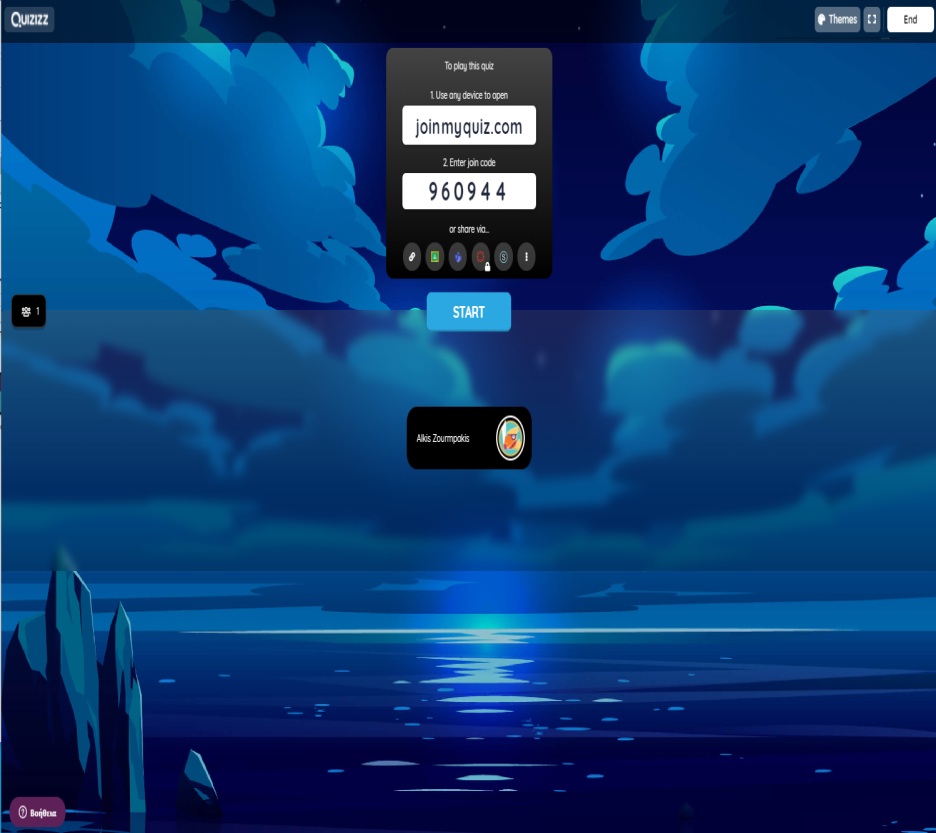 Quizizz Reproduced from Quizizz website, 2023, Retrieved from https://quizizz.com/ Copyright  2023 by Quizizz Inc.
Ελληνικό Μεσογειακό Πανεπιστήμιο/ Κέντρο Υποστήριξης Διδασκαλίας και Μάθησης
Quizizz
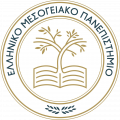 Την ώρα διεξαγωγής του Quiz (classic)
Οθόνη εκπαιδευτικού
Οθόνη μαθητή
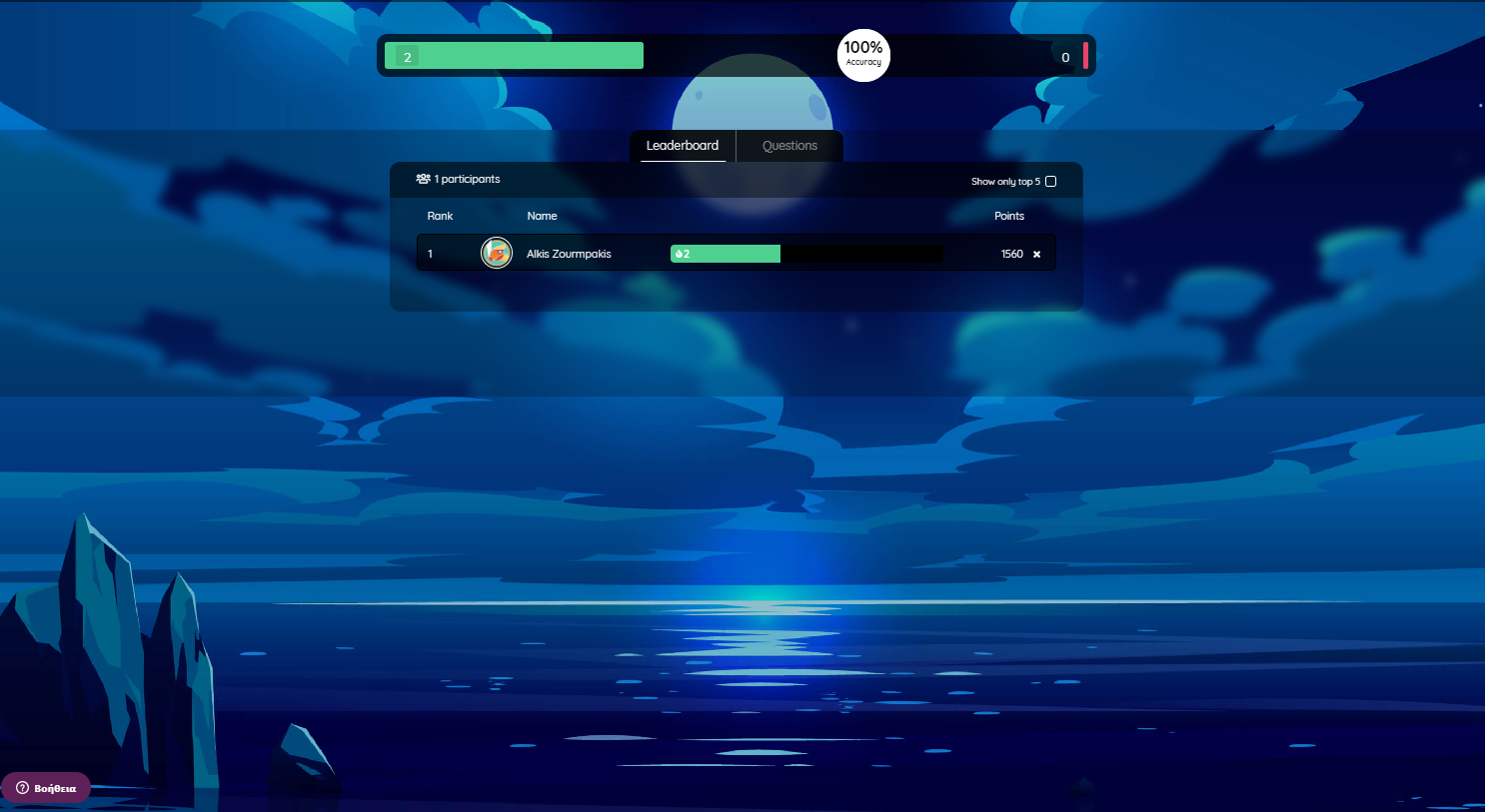 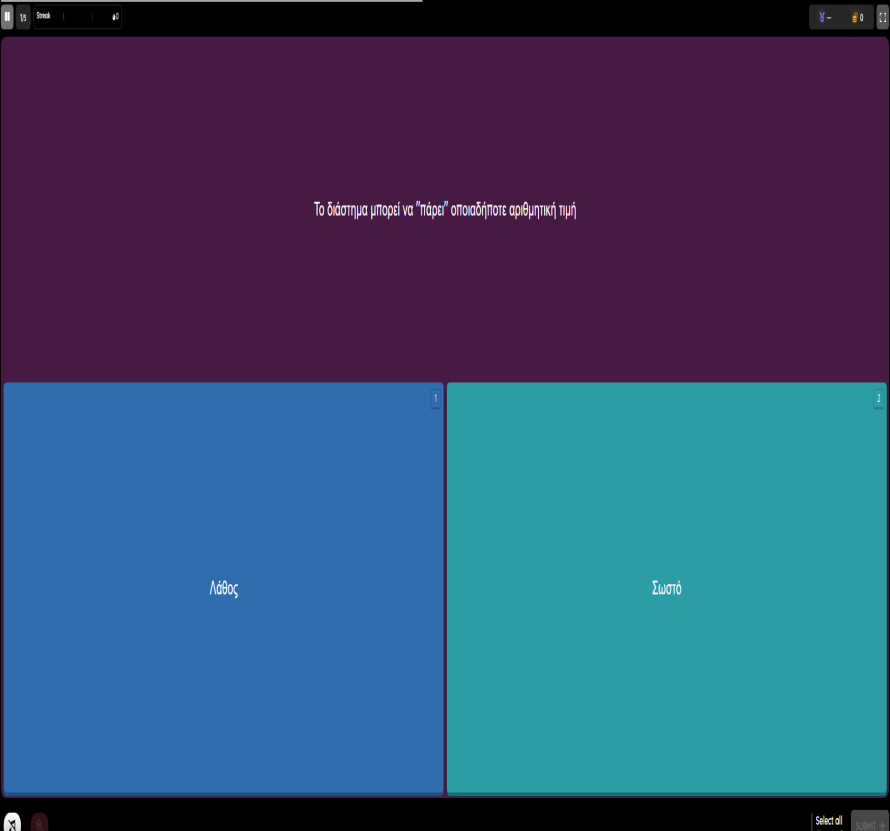 Quizizz Reproduced from Quizizz website, 2023, Retrieved from https://quizizz.com/ Copyright  2023 by Quizizz Inc.
Ελληνικό Μεσογειακό Πανεπιστήμιο/ Κέντρο Υποστήριξης Διδασκαλίας και Μάθησης
Quizizz
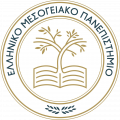 2. Κουίζ ρυθμιζόμενο από τον εκπαιδευτικό (Instructor-paced)
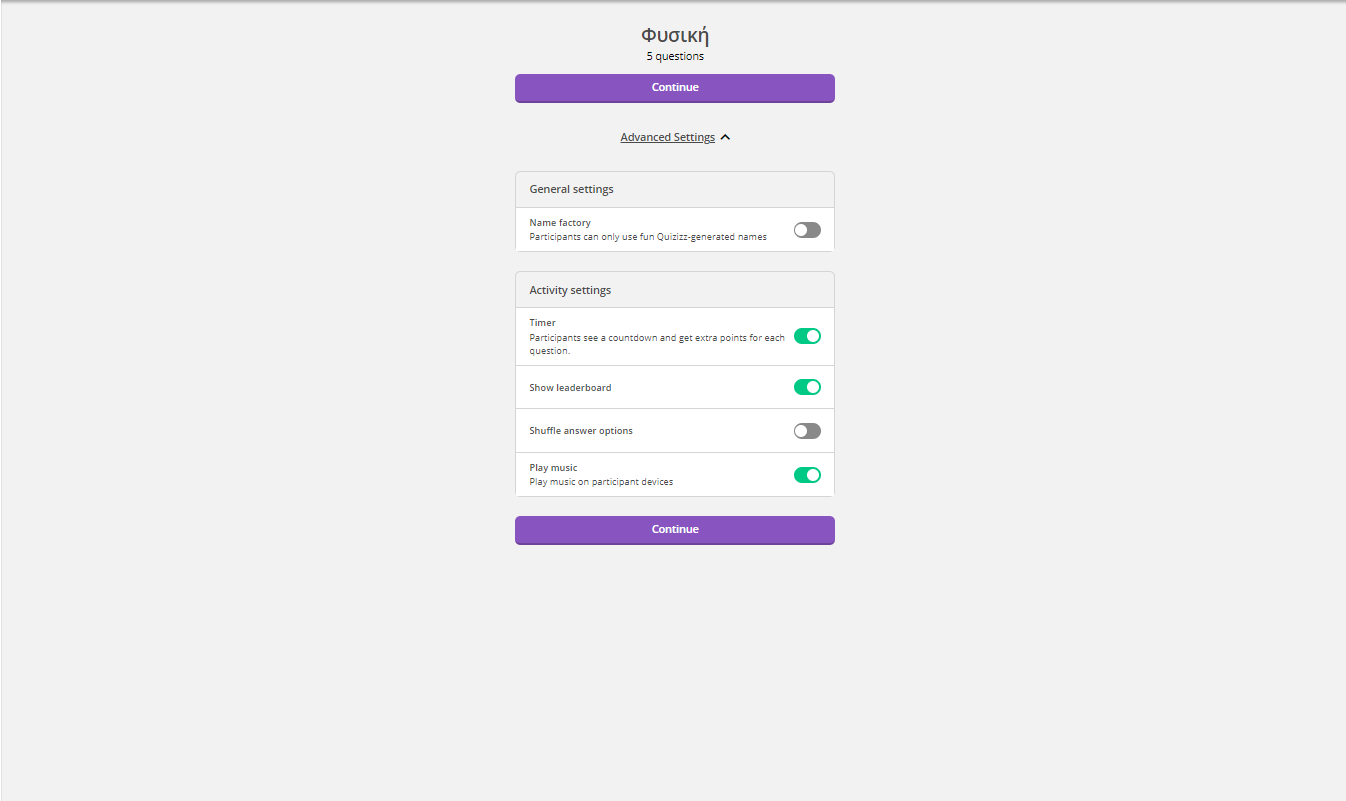 Quizizz Reproduced from Quizizz website, 2023, Retrieved from https://quizizz.com/ Copyright  2023 by Quizizz Inc.
Ελληνικό Μεσογειακό Πανεπιστήμιο/ Κέντρο Υποστήριξης Διδασκαλίας και Μάθησης
Quizizz
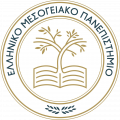 Ξεκίνημα του Κουίζ (Instructor-paced)
Οθόνη εκπαιδευτικού
Οθόνη μαθητή
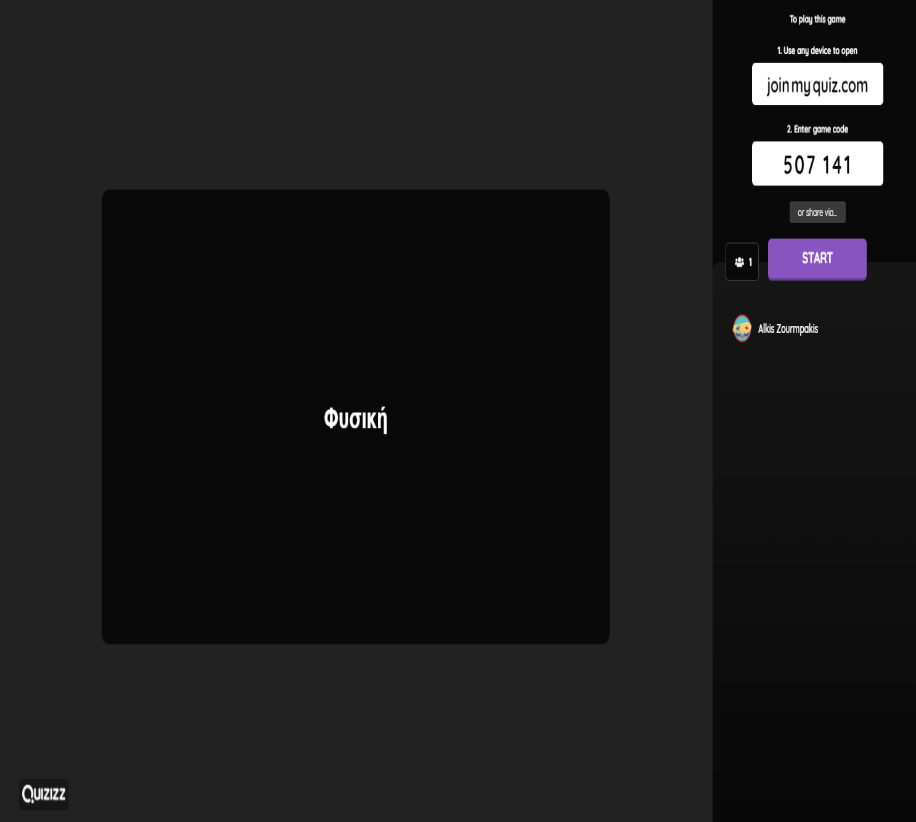 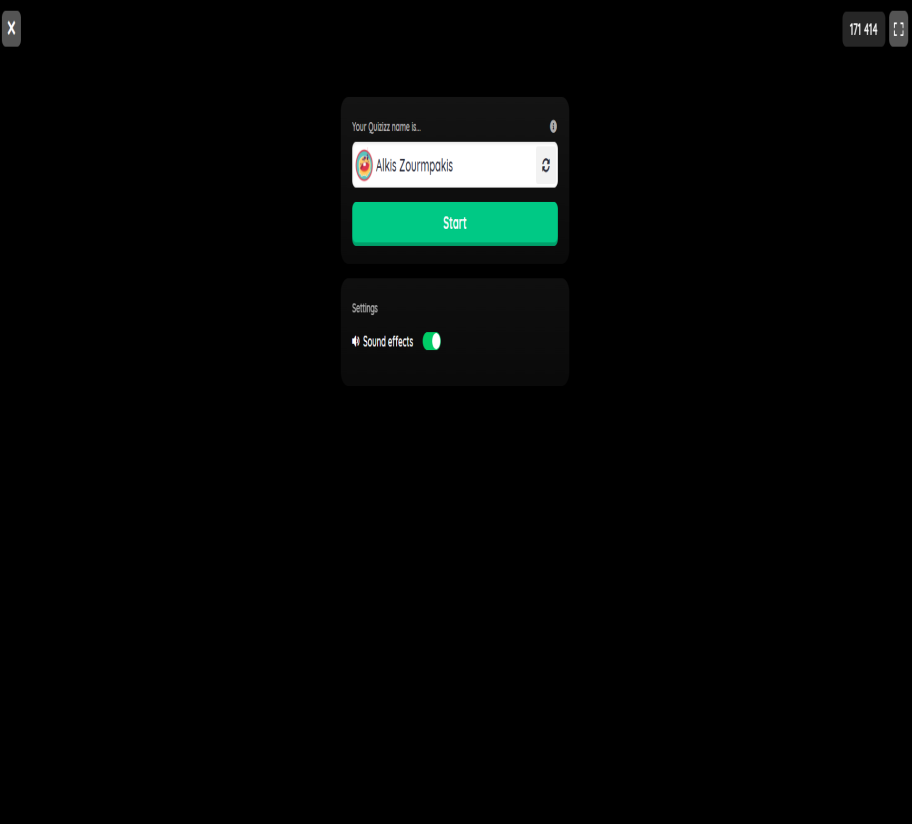 Quizizz Reproduced from Quizizz website, 2023, Retrieved from https://quizizz.com/ Copyright  2023 by Quizizz Inc.
Ελληνικό Μεσογειακό Πανεπιστήμιο/ Κέντρο Υποστήριξης Διδασκαλίας και Μάθησης
Quizizz
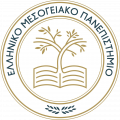 Την ώρα διεξαγωγής του κουίζ (Instructor-paced)
Οθόνη εκπαιδευτικού
Οθόνη μαθητή
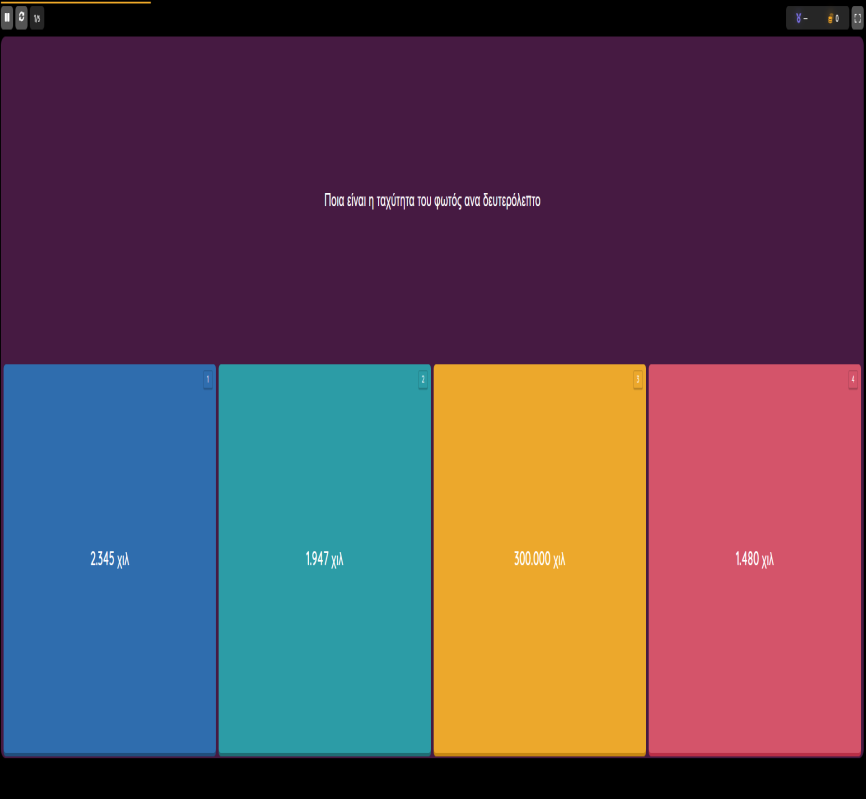 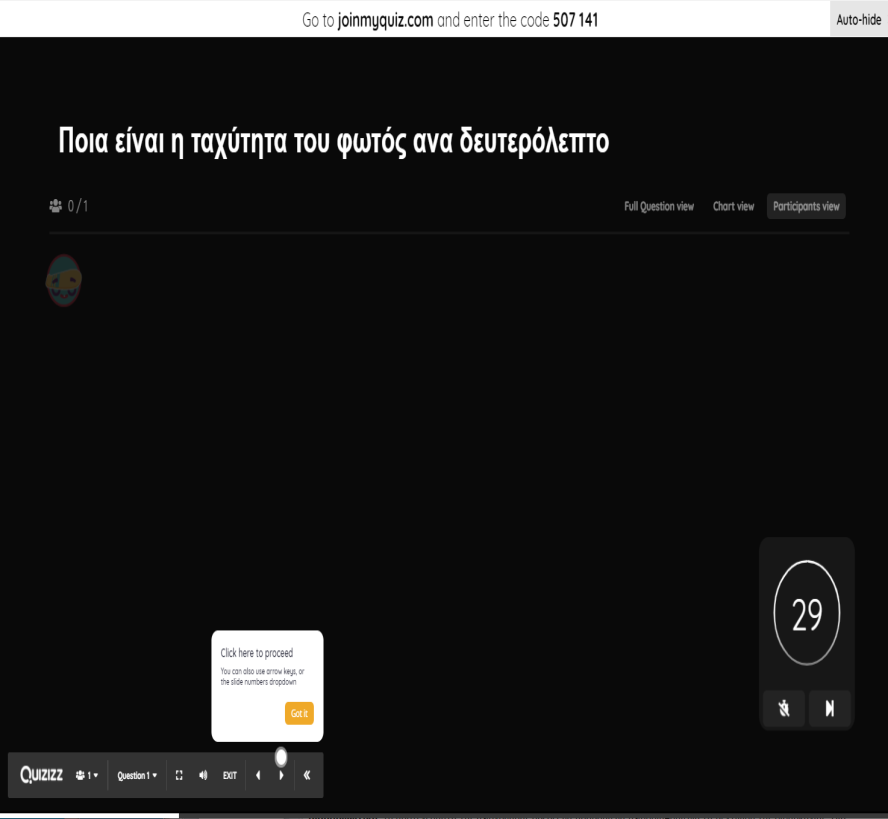 Quizizz Reproduced from Quizizz website, 2023, Retrieved from https://quizizz.com/ Copyright  2023 by Quizizz Inc.
Ελληνικό Μεσογειακό Πανεπιστήμιο/ Κέντρο Υποστήριξης Διδασκαλίας και Μάθησης
[Speaker Notes: διαμορφωτική, τα αποτελέσματα της αξιολόγησης πρέπει να μπορούν να αξιοποιηθούν για τη βελτίωση της διδασκαλίας. Πιο συγκεκριμένα, μια αξιολόγηση λειτουργεί διαμορφωτικά στον βαθμό που τα στοιχεία από την αξιολόγηση χρησιμοποιούνται – από τους εκπαιδευτικούς, τους μαθητές ή τους ομότιμούς τους – για τη λήψη βελτιωμένων αποφάσεων σχετικά με τα επόμενα βήματα στην διδασκαλία]
Quizizz
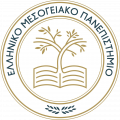 Σε κάθε απάντηση του κουίζ (Instructor-paced)
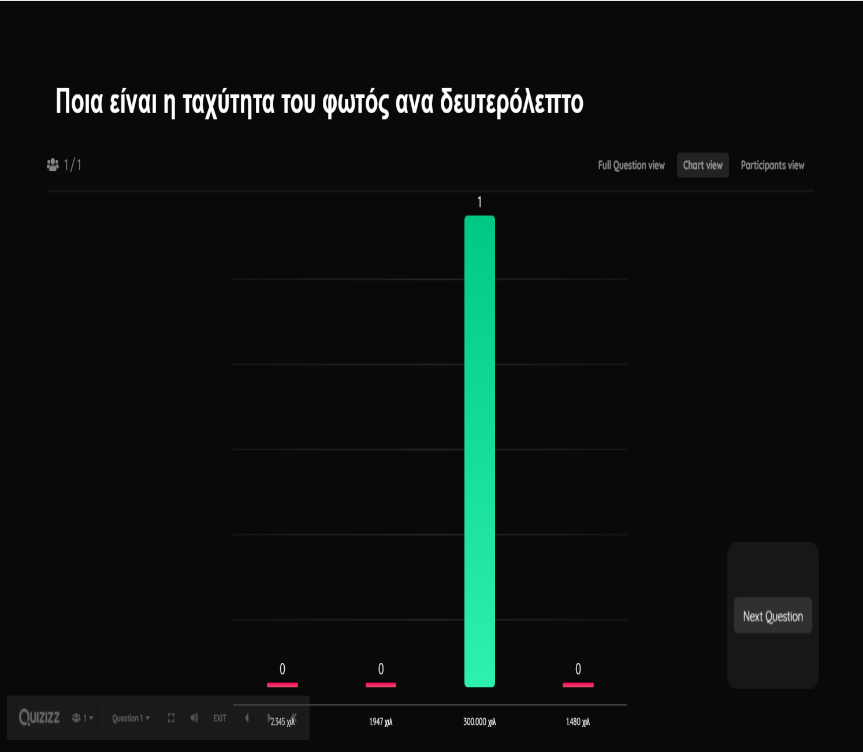 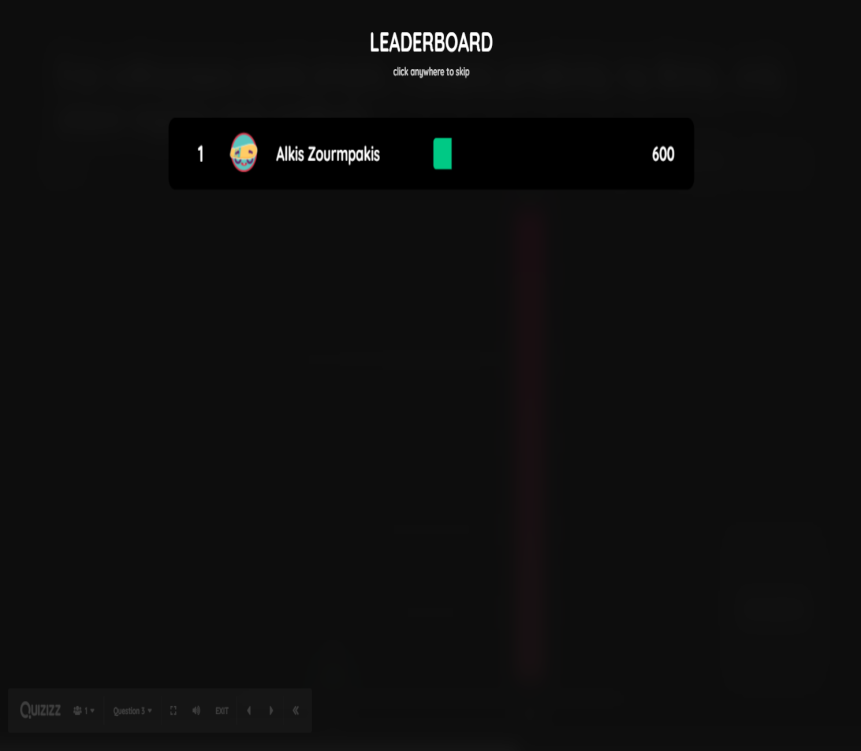 Quizizz Reproduced from Quizizz website, 2023, Retrieved from https://quizizz.com/ Copyright  2023 by Quizizz Inc.
Ελληνικό Μεσογειακό Πανεπιστήμιο/ Κέντρο Υποστήριξης Διδασκαλίας και Μάθησης
Quizizz
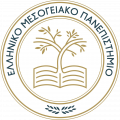 3. Κουίζ ως δραστηριότητα για το σπίτι (Assign homework)
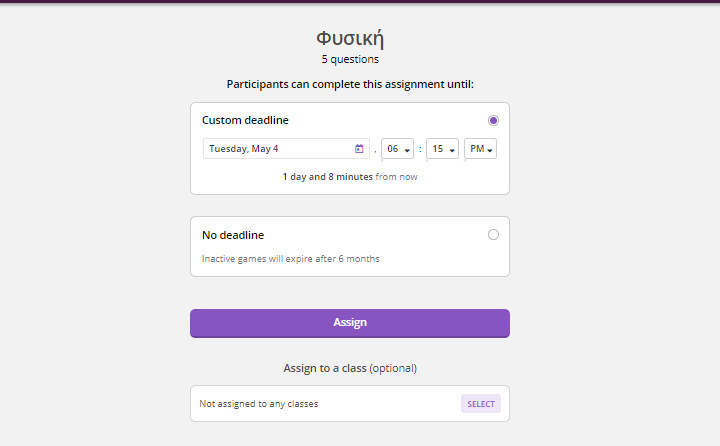 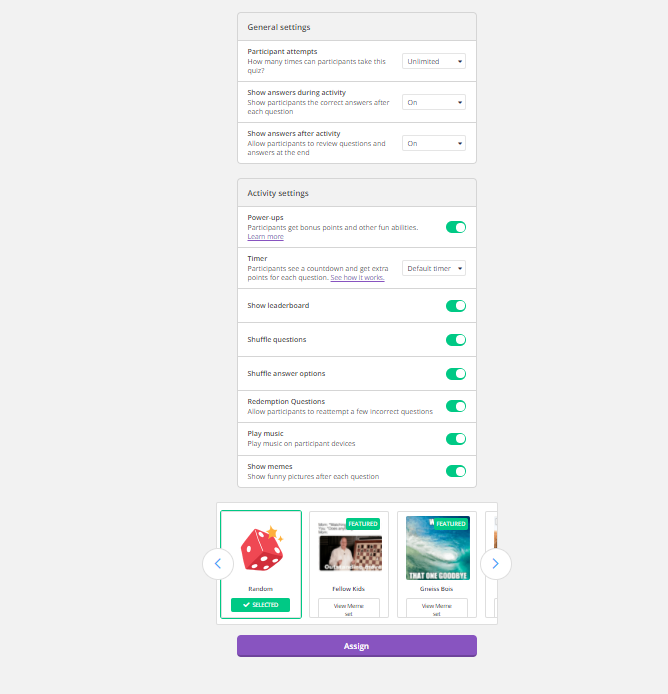 Quizizz Reproduced from Quizizz website, 2023, Retrieved from https://quizizz.com/ Copyright  2023 by Quizizz Inc.
Ελληνικό Μεσογειακό Πανεπιστήμιο/ Κέντρο Υποστήριξης Διδασκαλίας και Μάθησης
Quizizz
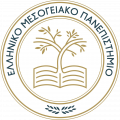 Επίβλεψη του Κουίζ (Assign homework)
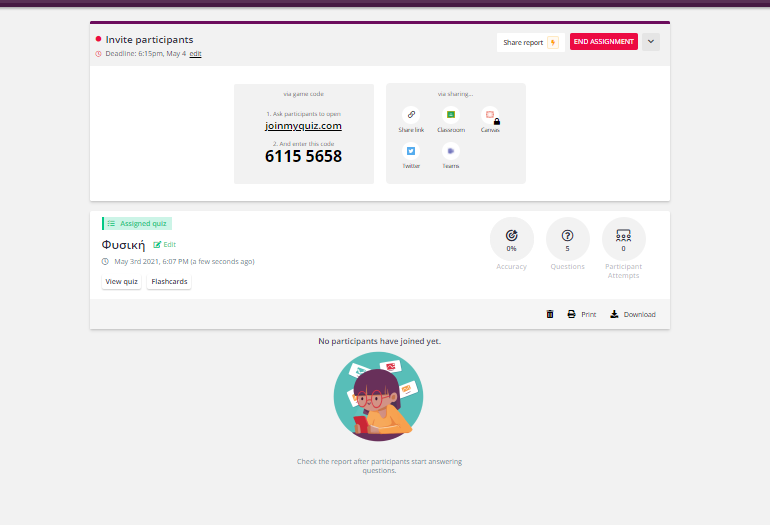 Quizizz Reproduced from Quizizz website, 2023, Retrieved from https://quizizz.com/ Copyright  2023 by Quizizz Inc.
Ελληνικό Μεσογειακό Πανεπιστήμιο/ Κέντρο Υποστήριξης Διδασκαλίας και Μάθησης
Quizizz
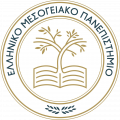 Κεντρική σελίδα: Αναζήτηση κουίζ (Explore)
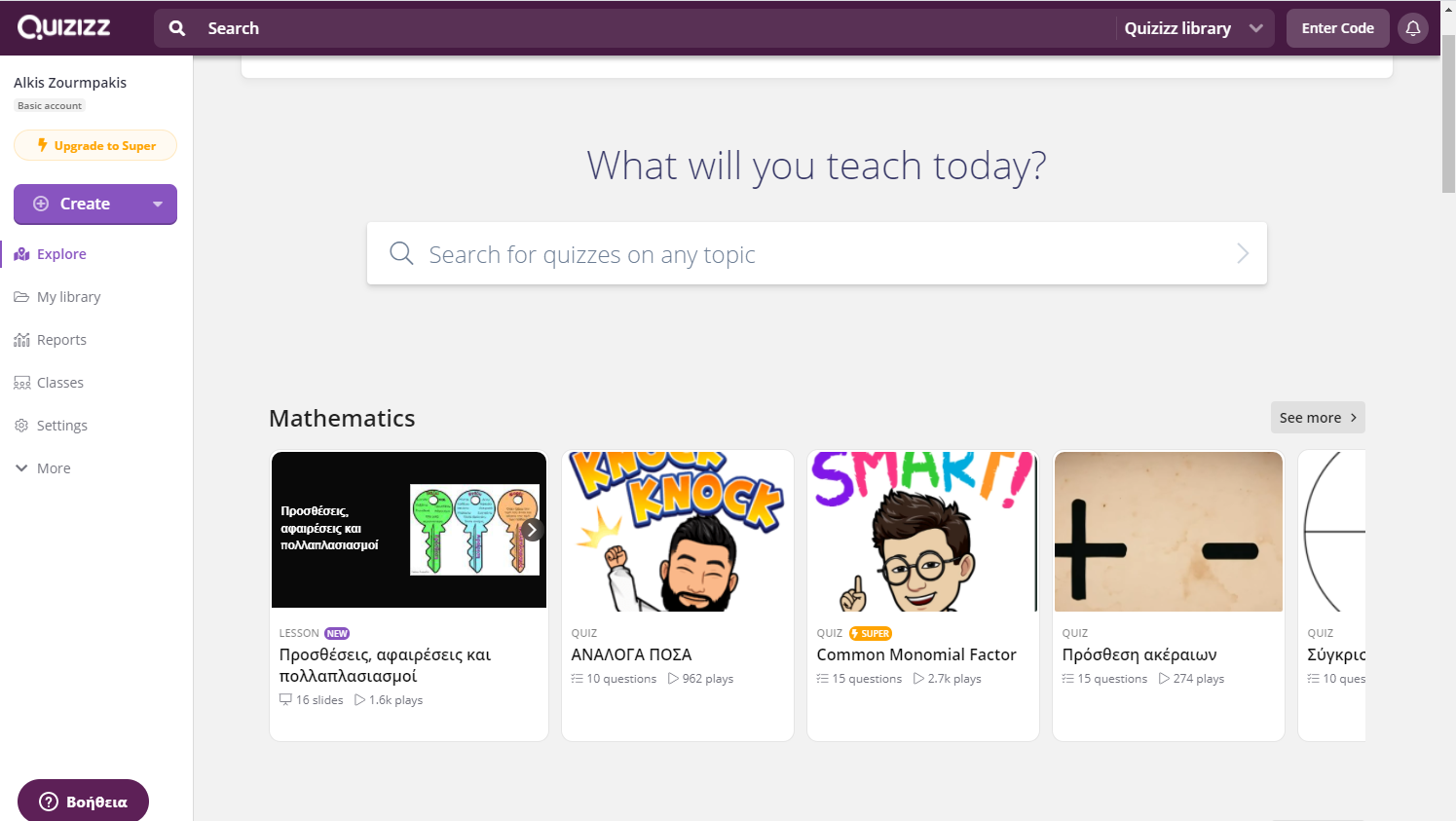 Quizizz Reproduced from Quizizz website, 2023, Retrieved from https://quizizz.com/ Copyright  2023 by Quizizz Inc.
Ελληνικό Μεσογειακό Πανεπιστήμιο/ Κέντρο Υποστήριξης Διδασκαλίας και Μάθησης
Quizizz
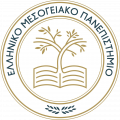 Κεντρική σελίδα: Αναφορές αποτελεσμάτων κουίζ (Reports)
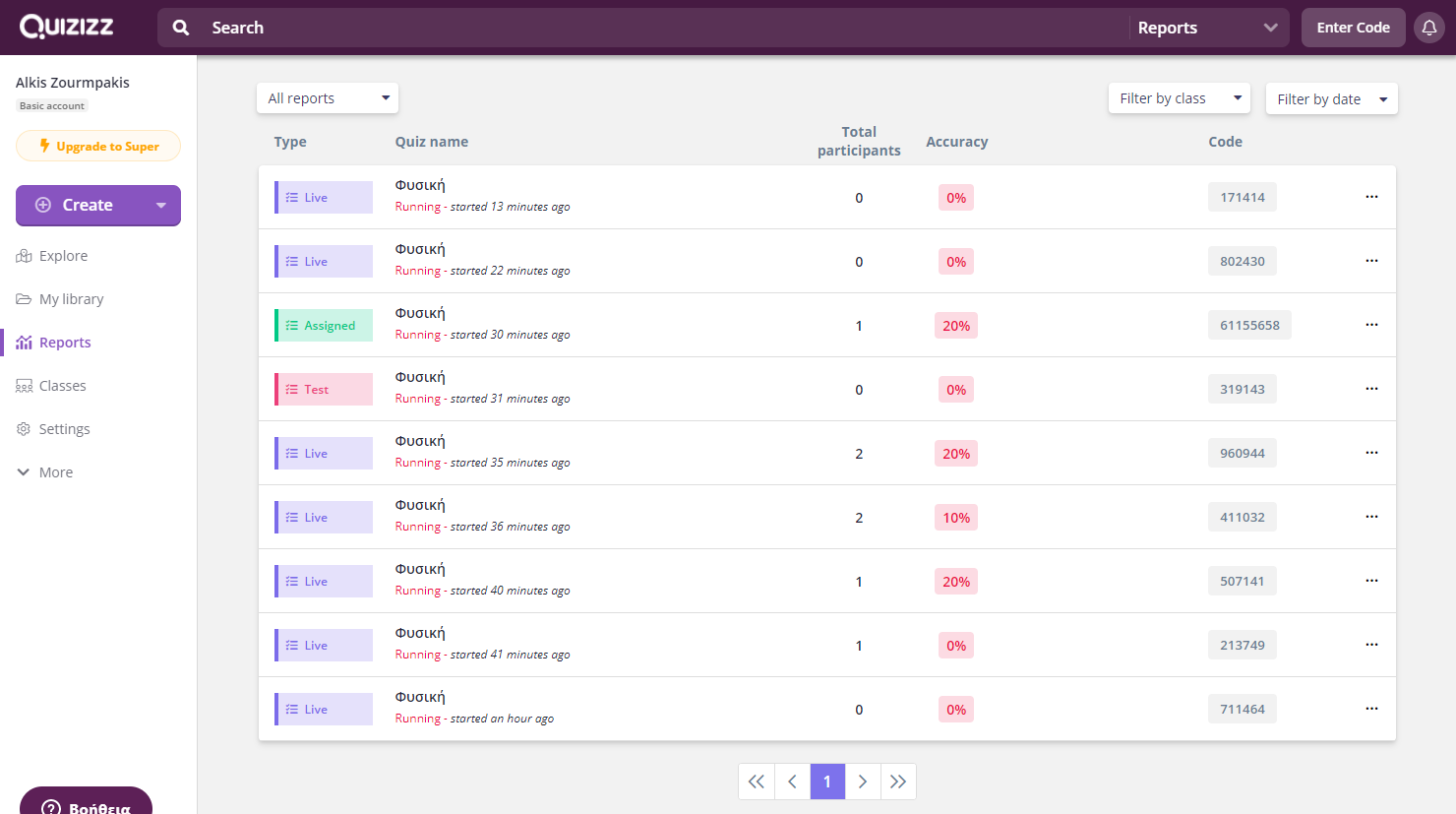 Quizizz Reproduced from Quizizz website, 2023, Retrieved from https://quizizz.com/ Copyright  2023 by Quizizz Inc.
Ελληνικό Μεσογειακό Πανεπιστήμιο/ Κέντρο Υποστήριξης Διδασκαλίας και Μάθησης
Quizizz
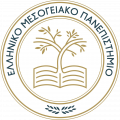 Κεντρική σελίδα: Δημιουργία και διαχείριση τάξεων(Classes)
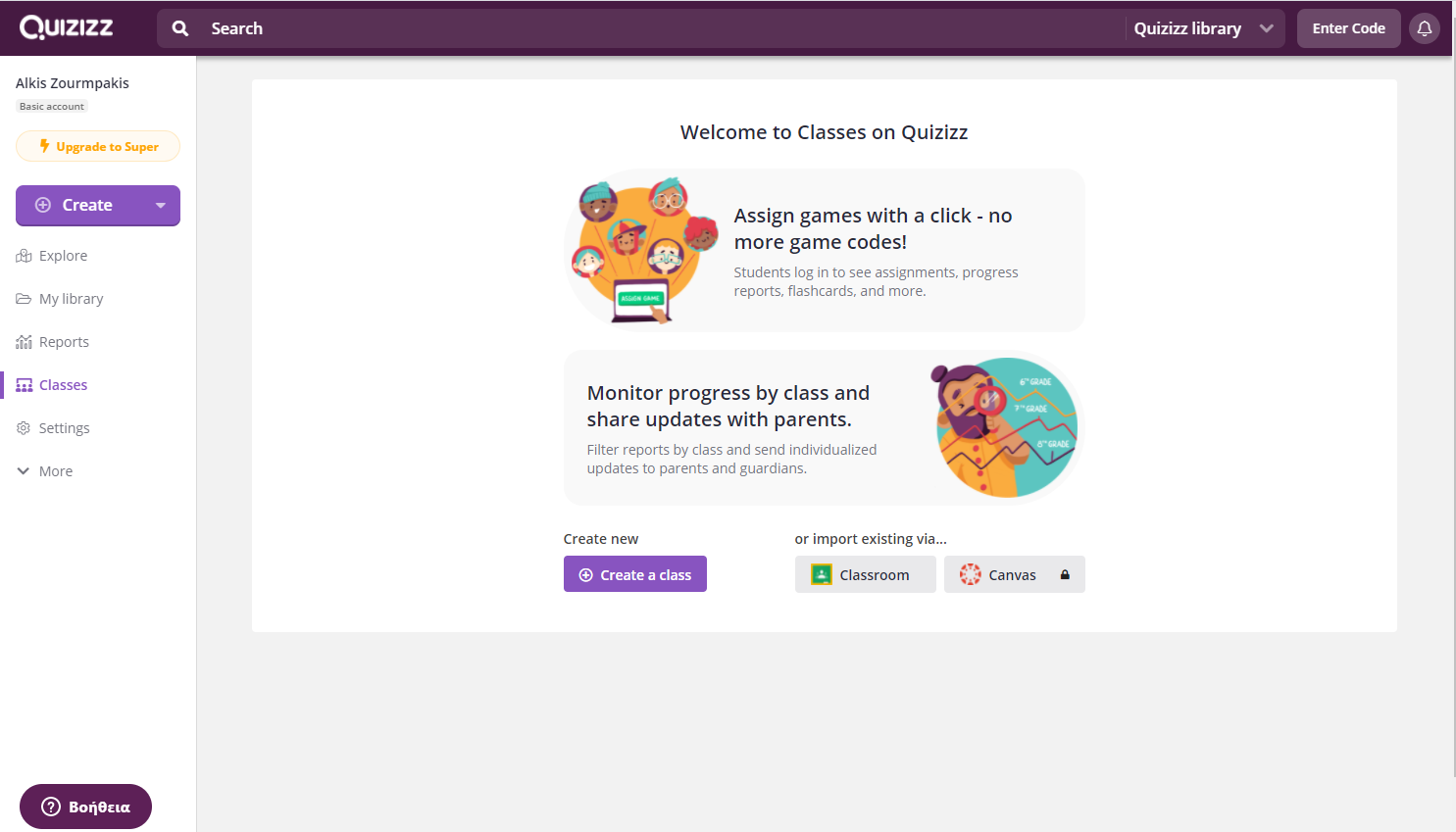 Quizizz Reproduced from Quizizz website, 2023, Retrieved from https://quizizz.com/ Copyright  2023 by Quizizz Inc.
Ελληνικό Μεσογειακό Πανεπιστήμιο/ Κέντρο Υποστήριξης Διδασκαλίας και Μάθησης
Quizizz
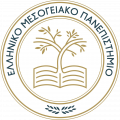 Κεντρική σελίδα: Βασικές πληροφορίες και λειτουργίες του λογαριασμού(Settings)
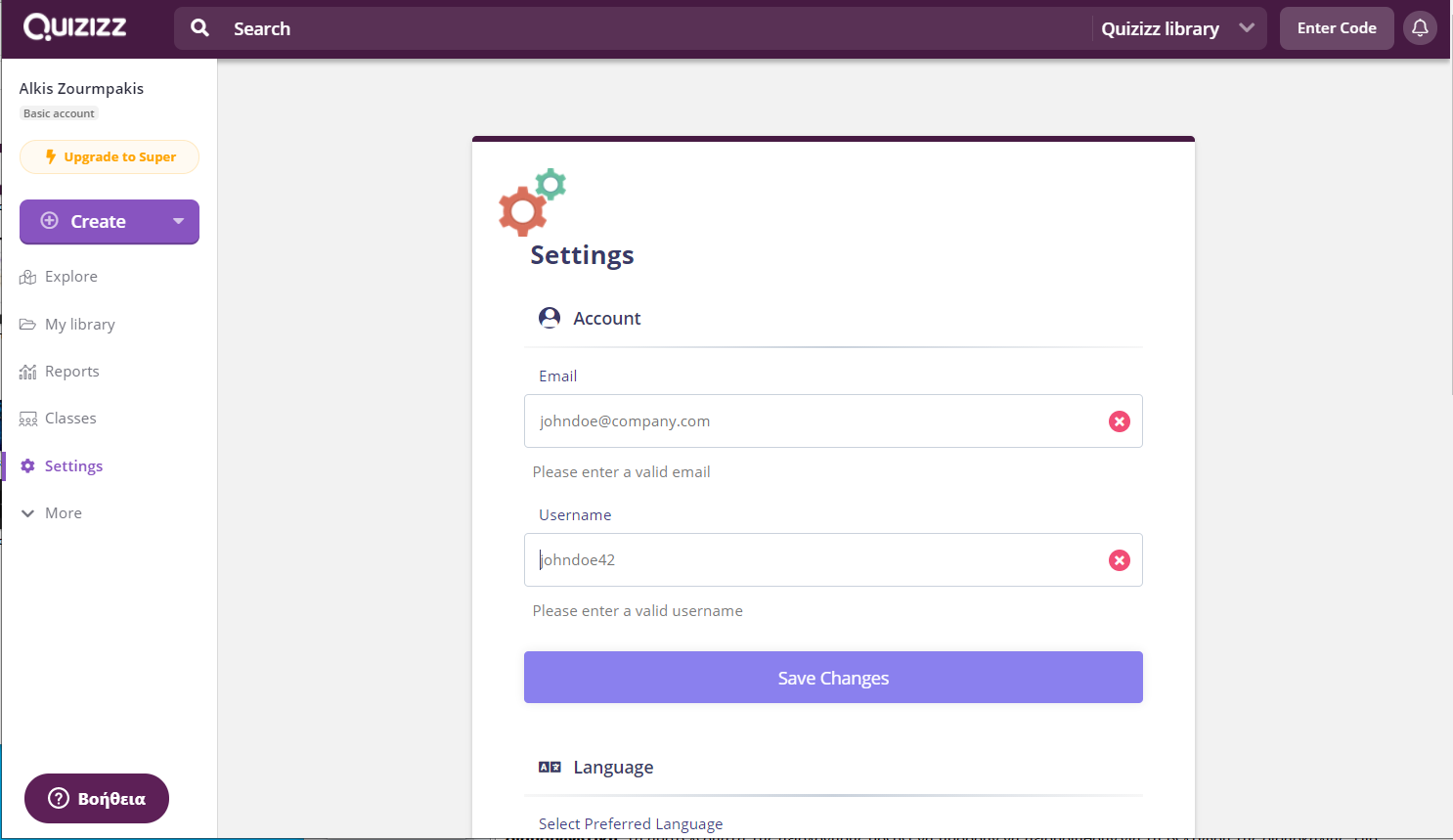 Quizizz Reproduced from Quizizz website, 2023, Retrieved from https://quizizz.com/ Copyright  2023 by Quizizz Inc.
Ελληνικό Μεσογειακό Πανεπιστήμιο/ Κέντρο Υποστήριξης Διδασκαλίας και Μάθησης
Quizizz
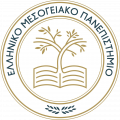 Κεντρική σελίδα: Πρόσθετες λειτουργίες λογαριασμού(Profile)
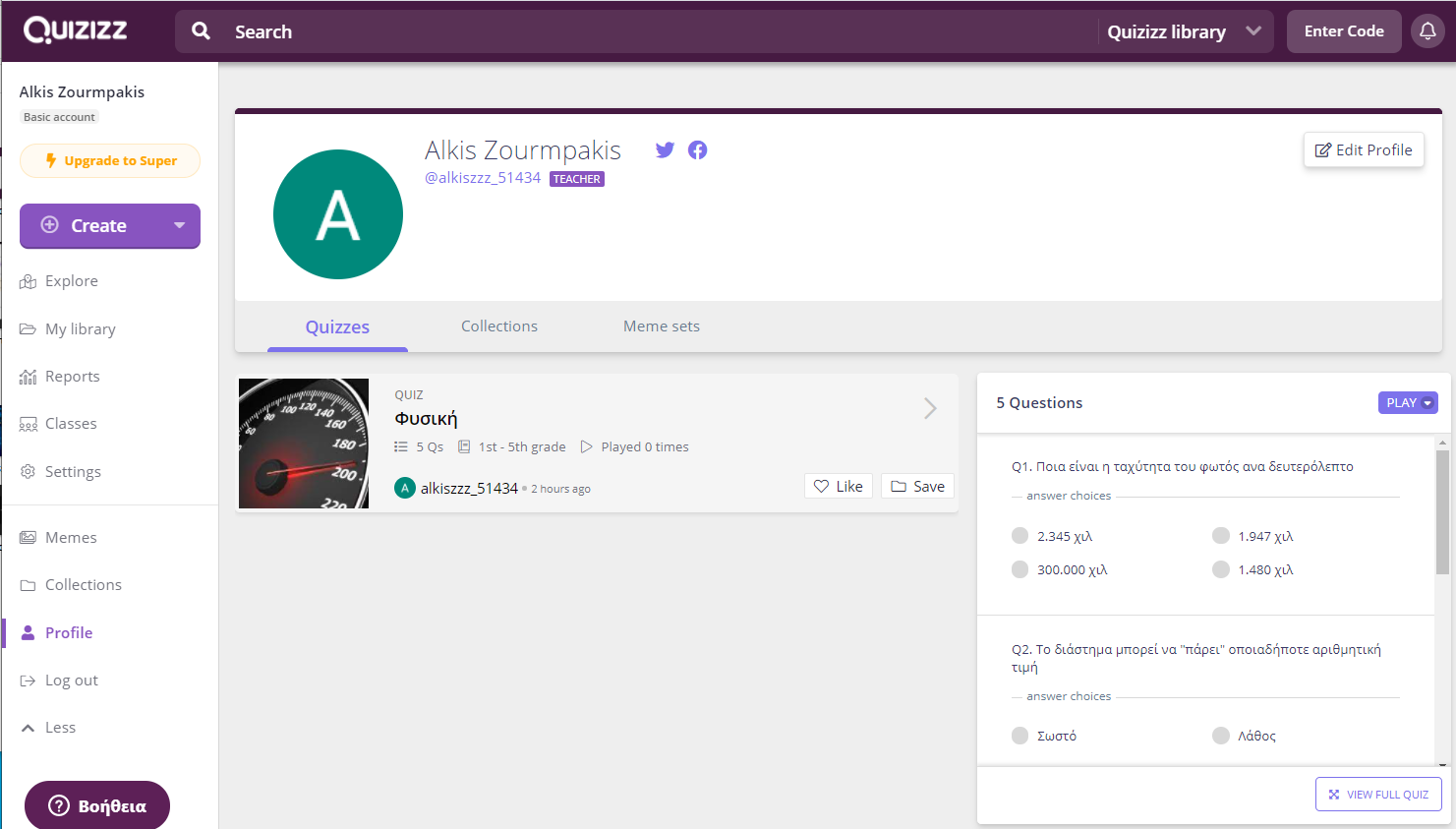 Quizizz Reproduced from Quizizz website, 2023, Retrieved from https://quizizz.com/ Copyright  2023 by Quizizz Inc.
Ελληνικό Μεσογειακό Πανεπιστήμιο/ Κέντρο Υποστήριξης Διδασκαλίας και Μάθησης
Quizizz
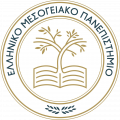 Σας ευχαριστώ πολύ!!!
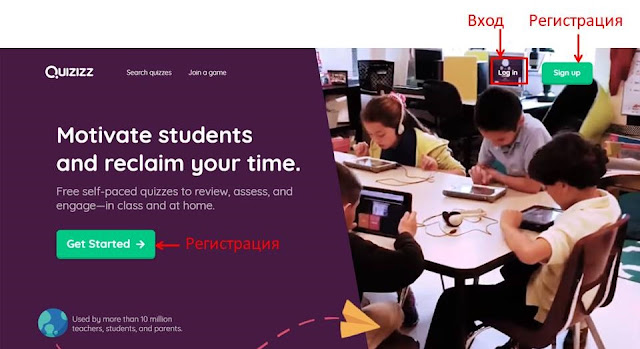 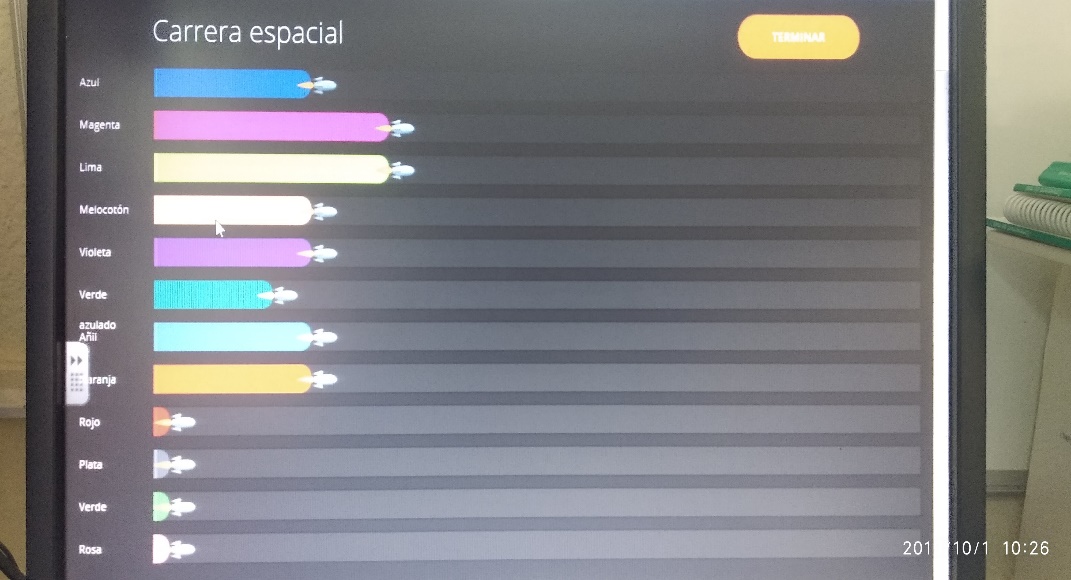 This photo by Unknown author licensed  CC BY-SA
This photo by Unknown author licensed  CC BY-SA
Ελληνικό Μεσογειακό Πανεπιστήμιο/ Κέντρο Υποστήριξης Διδασκαλίας και Μάθησης
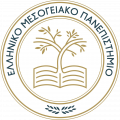 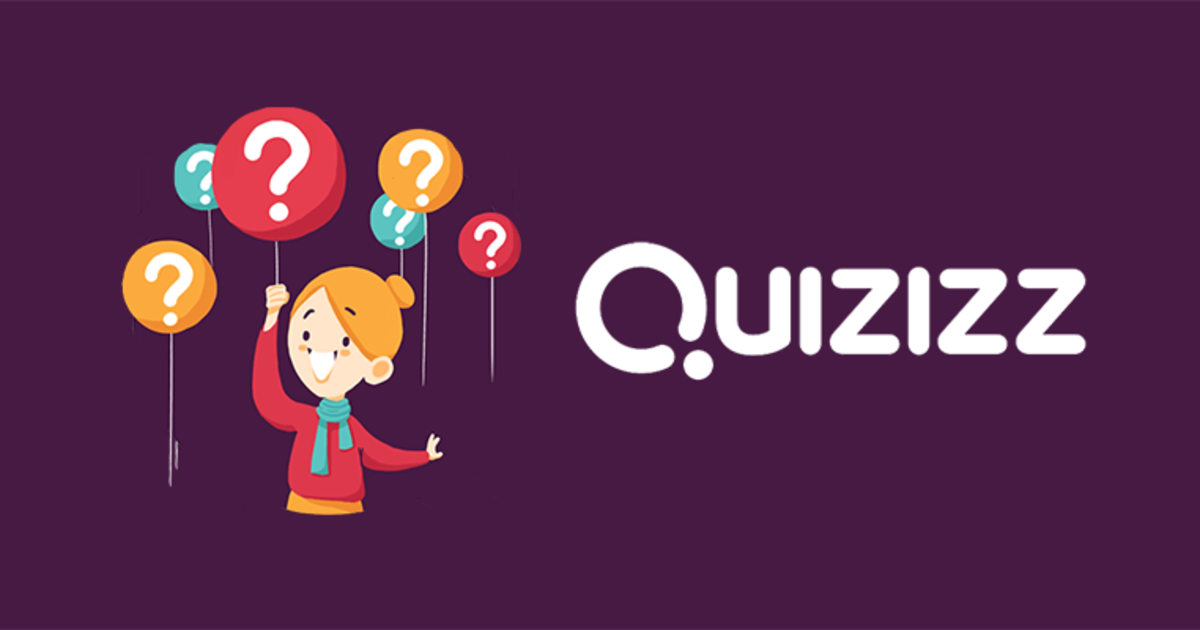 This photo by Unknown author licensed  CC BY-SA
Το σεμινάριο υλοποιείται στα πλαίσια της Πράξης «Γραφείο υποστήριξης της διδασκαλίας και μάθησης στο Ελληνικό Μεσογειακό Πανεπιστήμιο» με κωδικό ΟΠΣ (MIS) 5162371 με τη Συγχρηματοδότησης της Ευρωπαϊκής Ένωσης
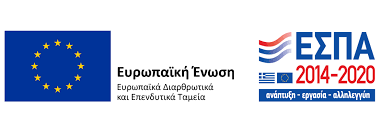